Startup 101 Information Session/MixerStephanie Marrus, MA, MBADirector, Entrepreneurship CenterSenior Lecturer, UCSFDecember 9, 2019
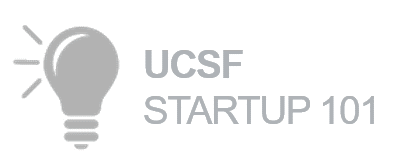 Entrepreneurship Center
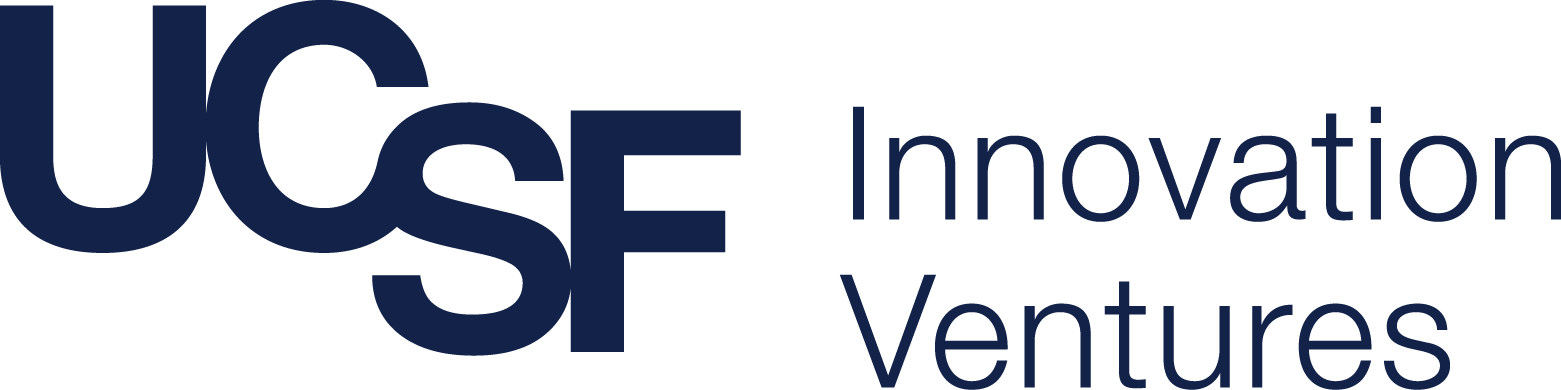 Entrepreneurship Center is Focal Point at UCSF
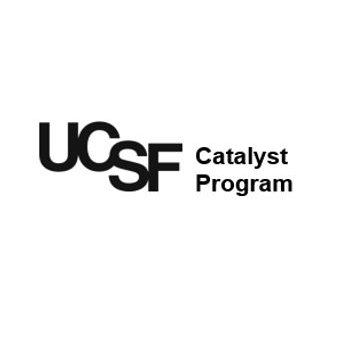 Entrepreneurship Center
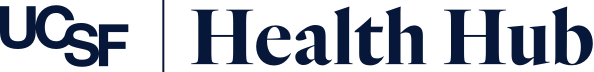 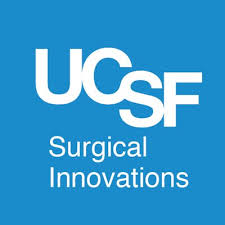 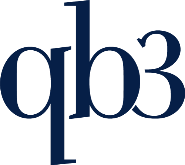 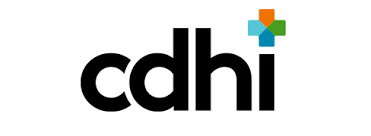 Entrepreneurship Center
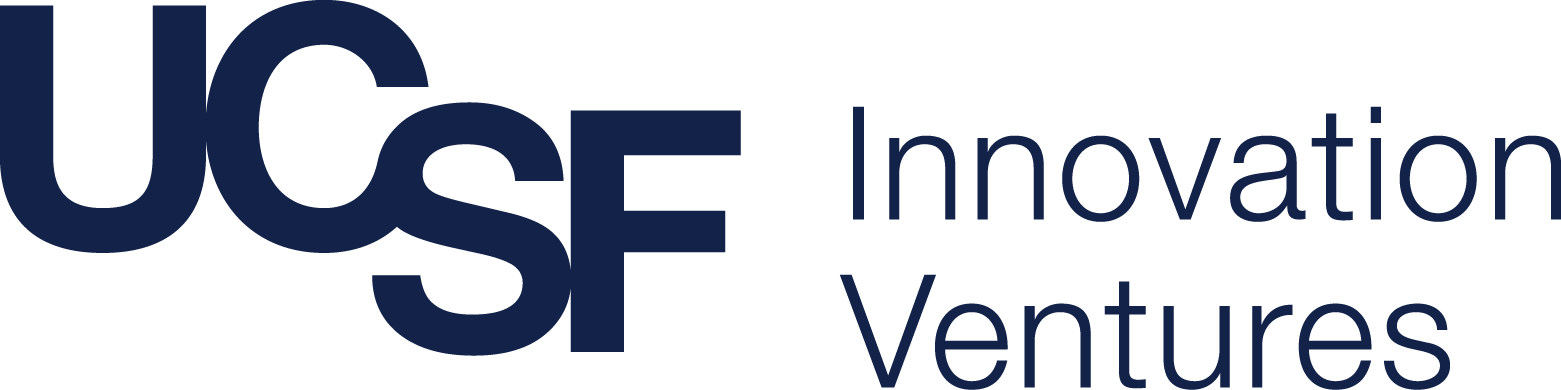 Innovation Ventures
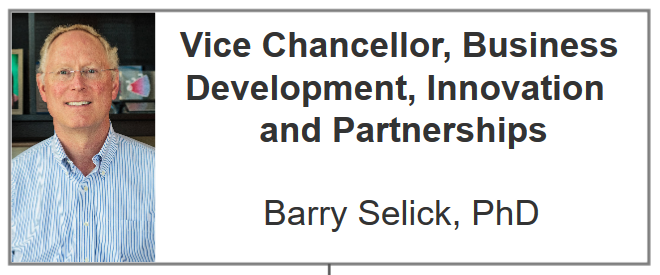 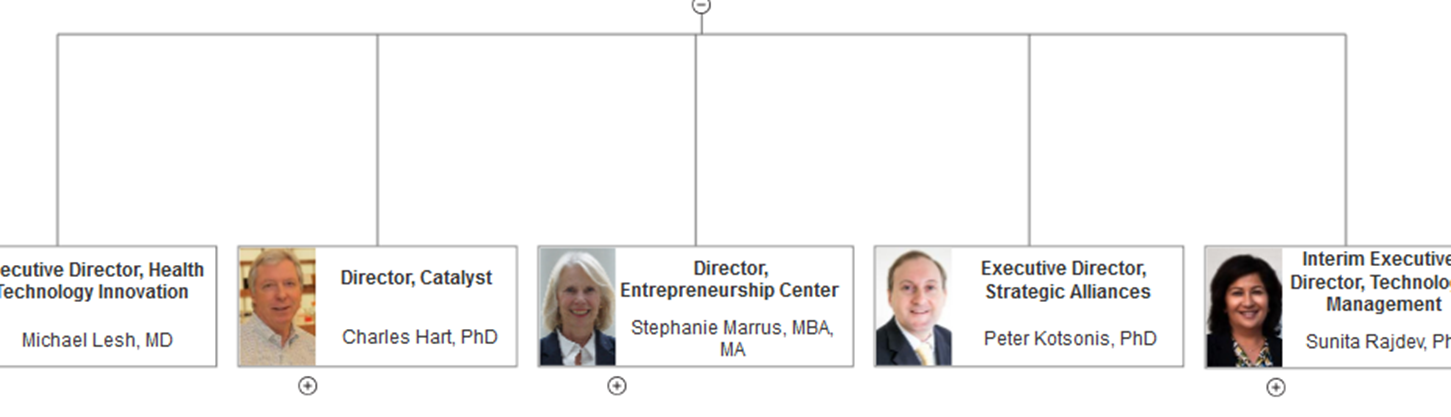 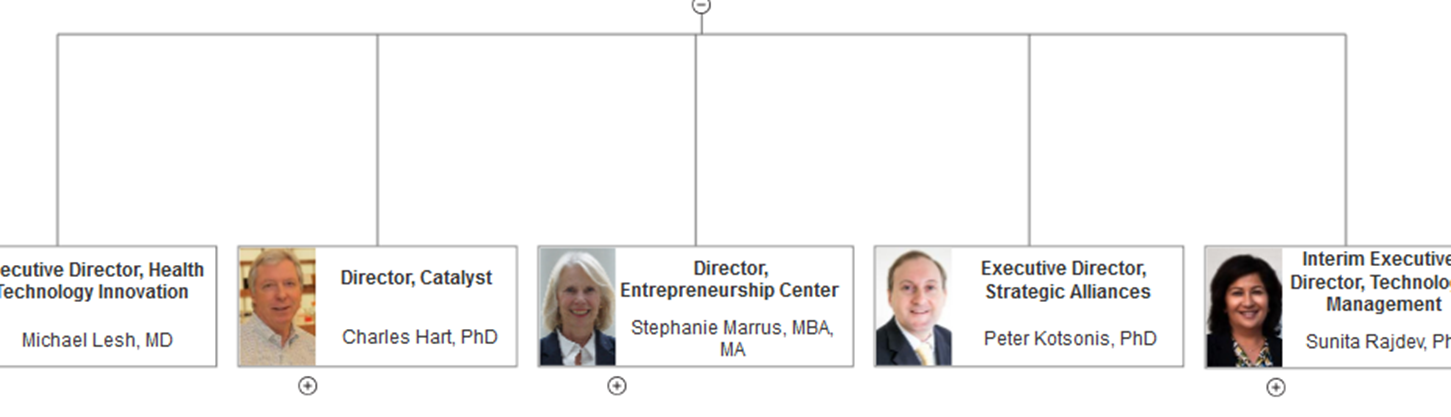 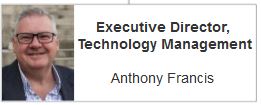 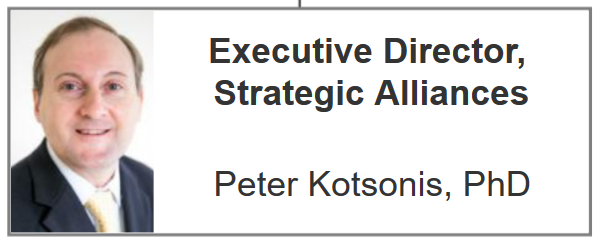 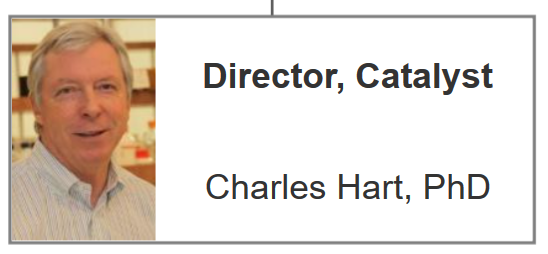 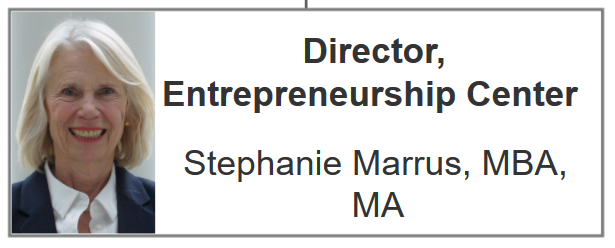 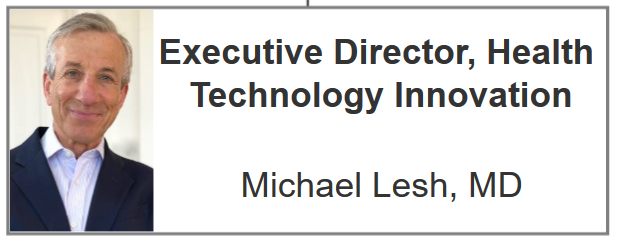 Entrepreneurship Center
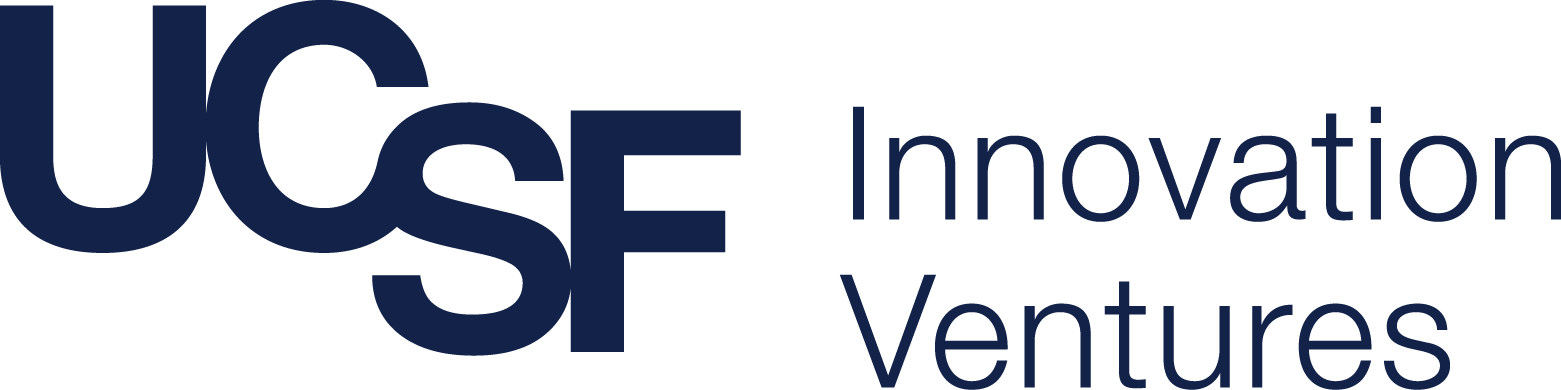 What it Takes to Succeed in a Startup
Product/market fit
Market size
Team
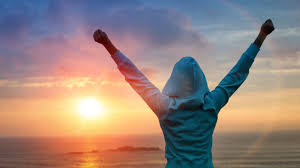 Entrepreneurship Center
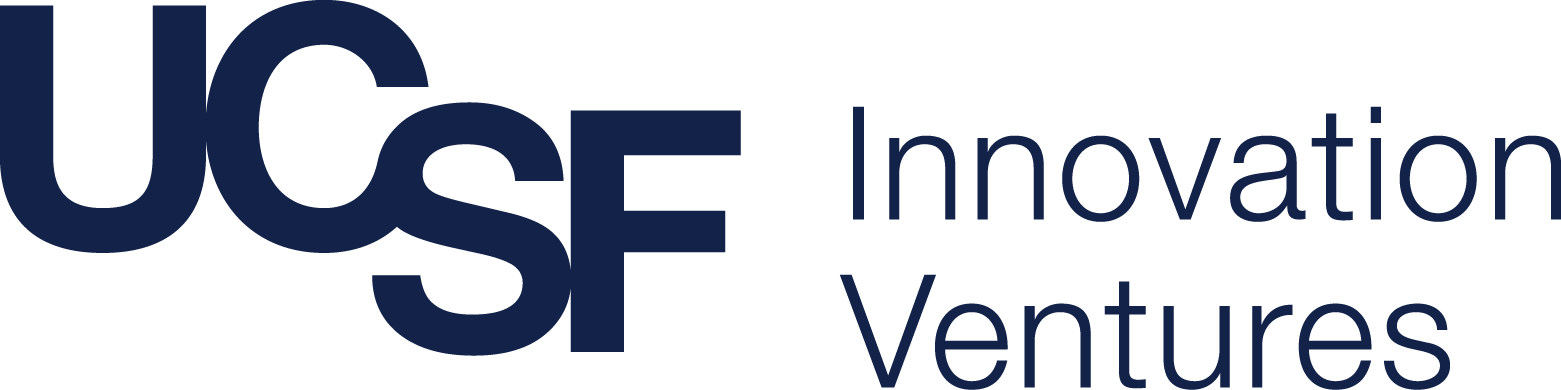 Work on a Class Team Focused on an Idea
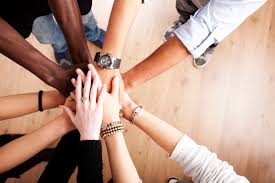 Entrepreneurship Center
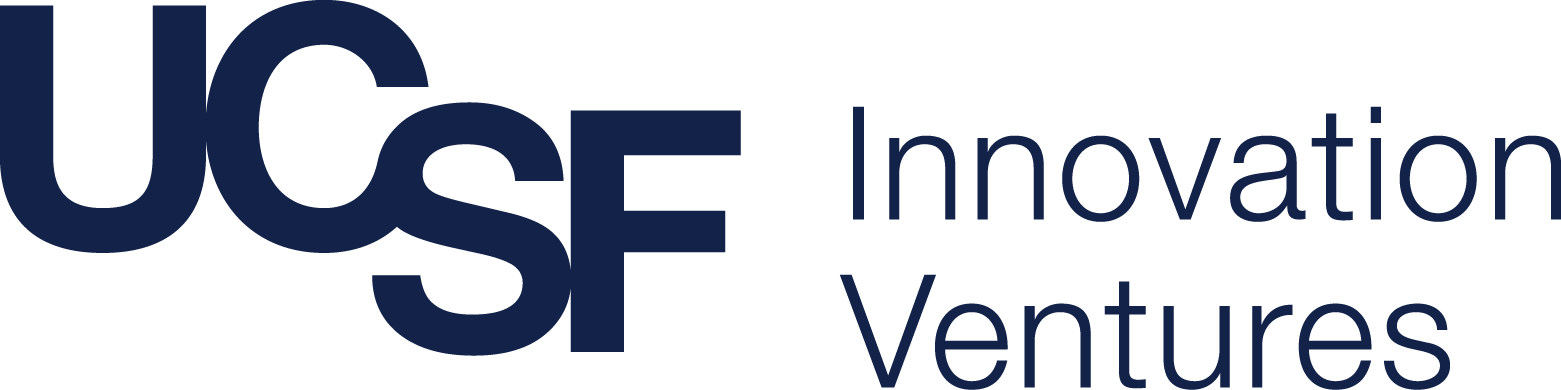 [Speaker Notes: Entrepreneur mag]
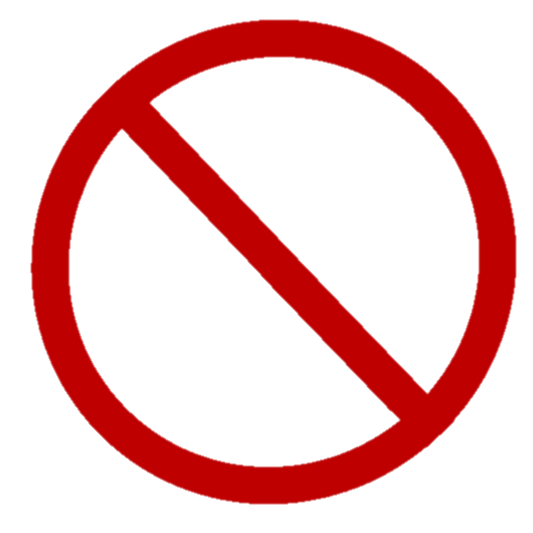 Entrepreneurship Center
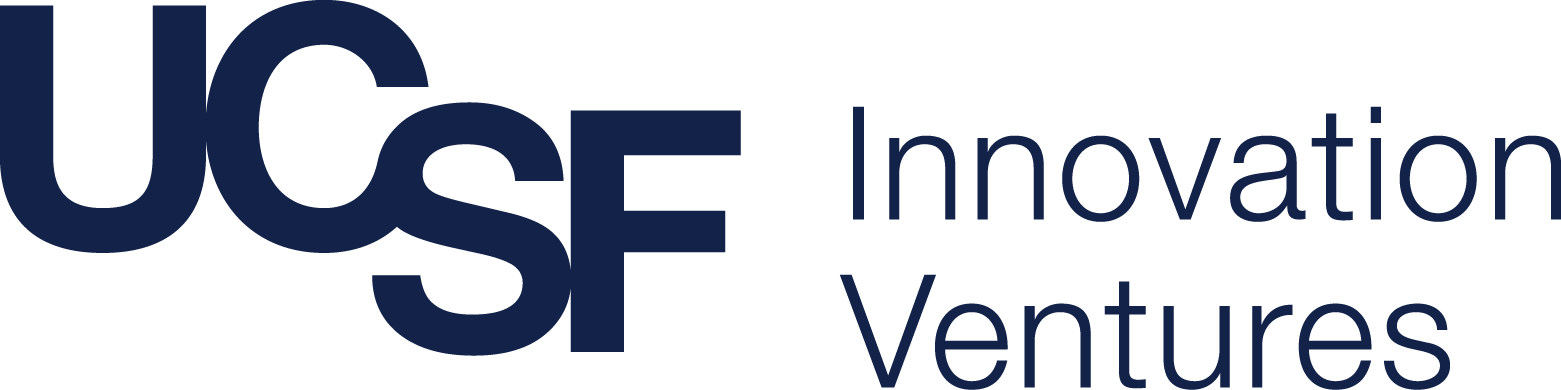 Curriculum
Opportunity Recognition
Customer Discovery
Business Planning/Business Models
Investor requirements
Sector specific briefing
Entrepreneurship Center
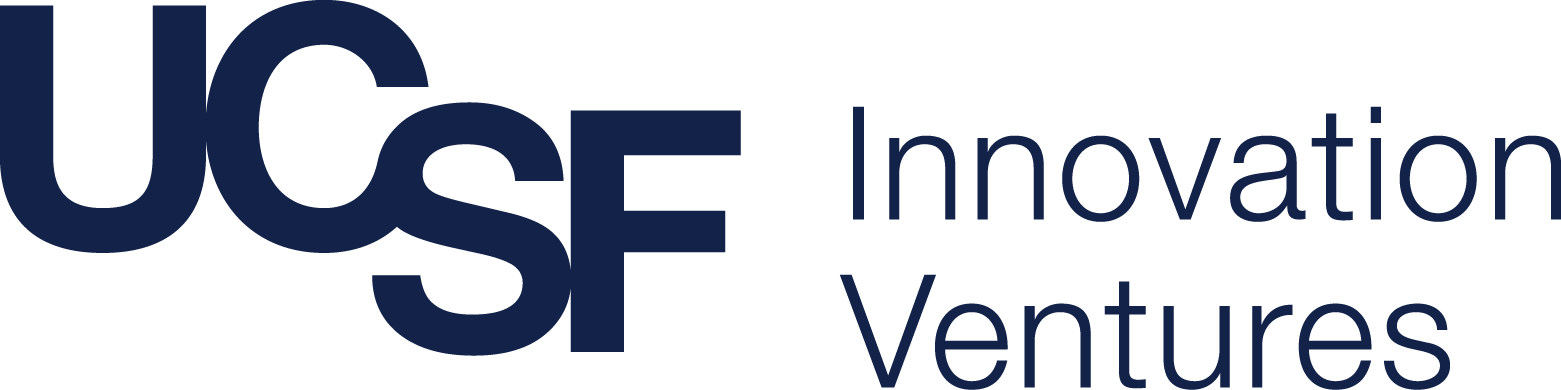 Curriculum
IP and Corporate Legal
Clinical/Regulatory
Insurance Reimbursement
Team building
Finance
Sources of Capital
Pitching
Entrepreneurship Center
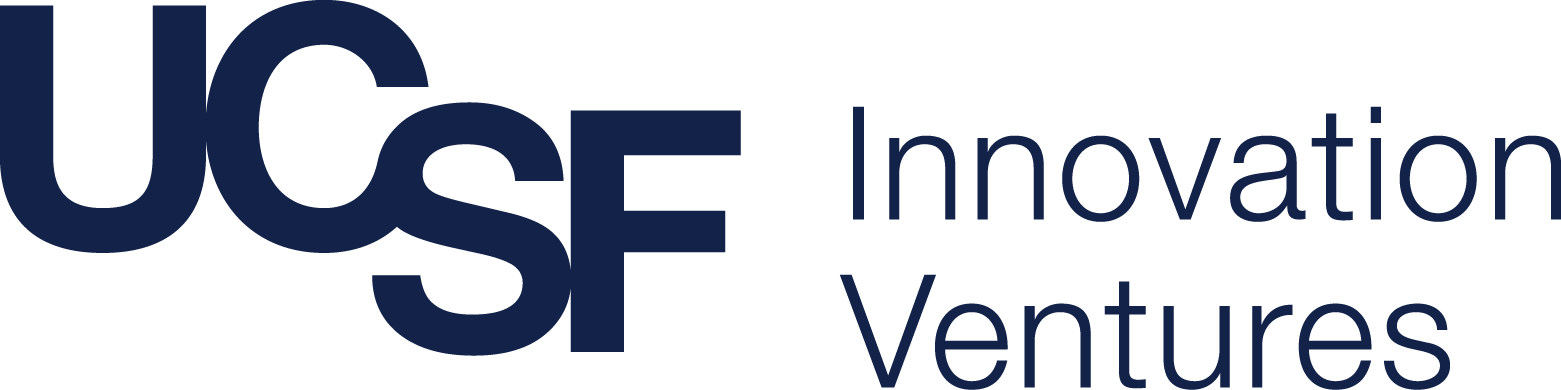 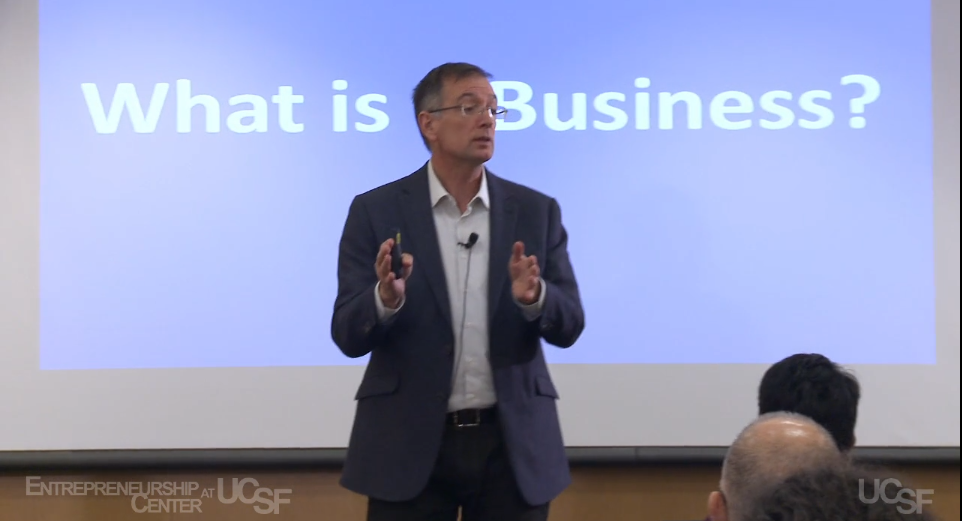 12/9/19
Guest Lecturers
CEOs
Investors
Entrepreneurs
Attorneys
Consultants
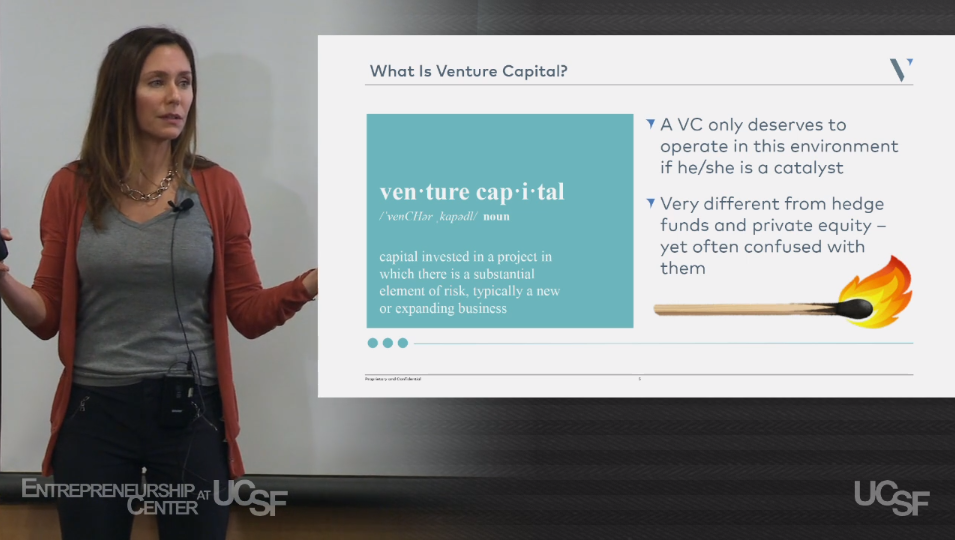 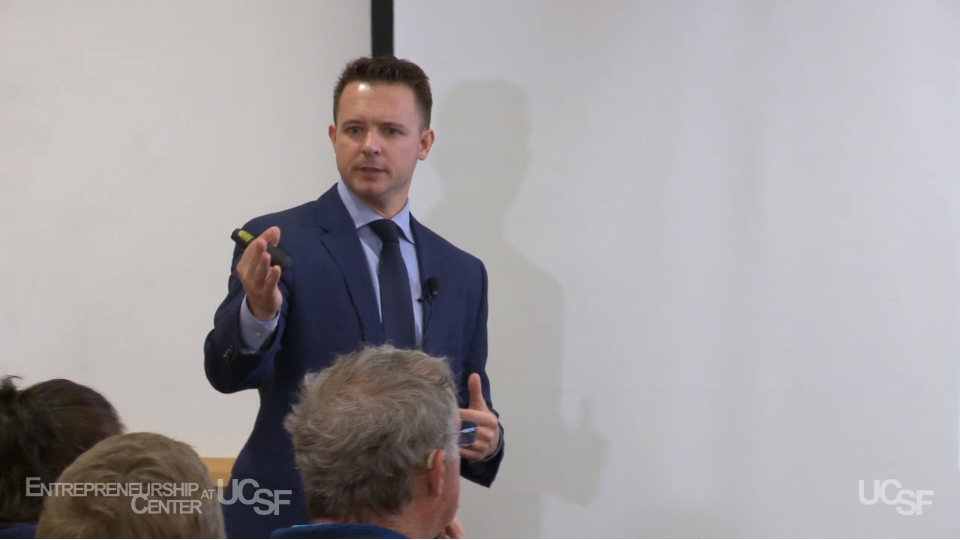 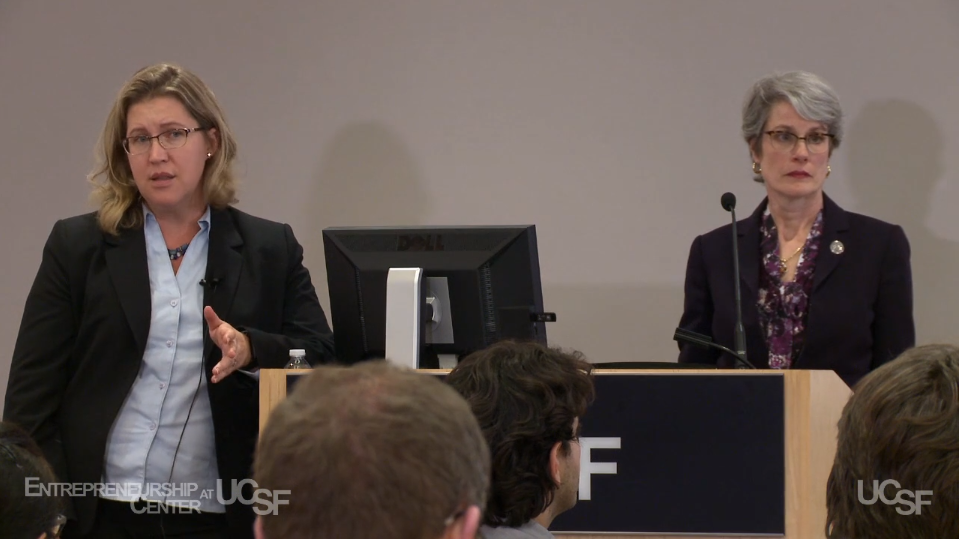 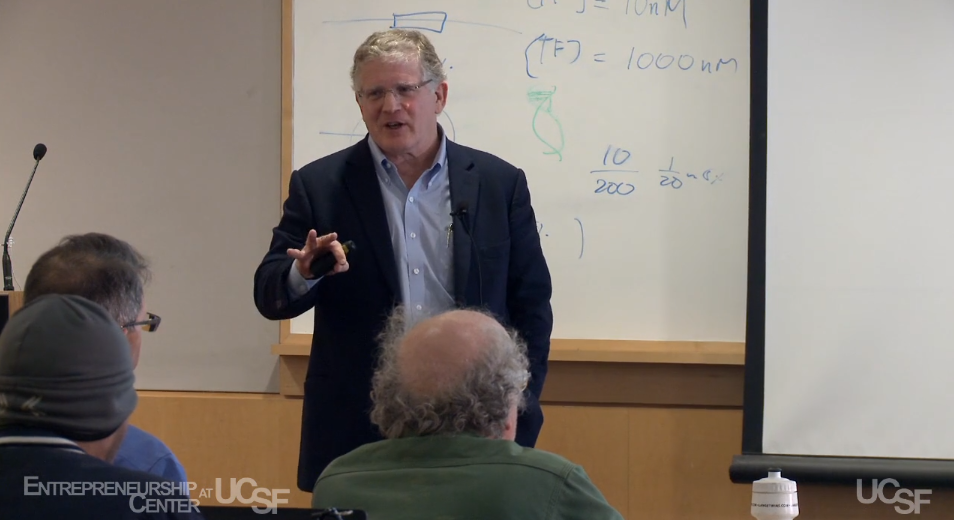 Entrepreneurship Center
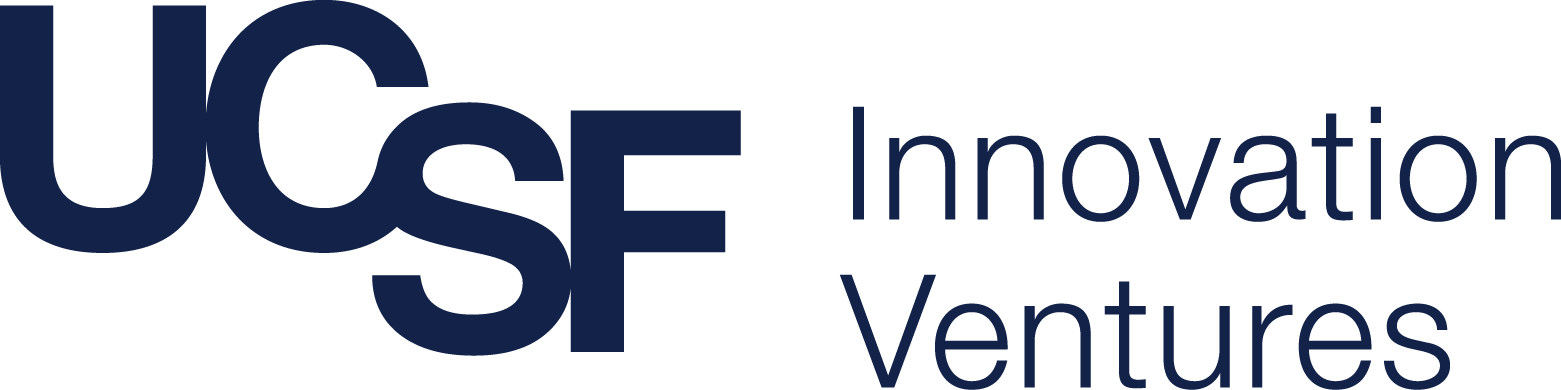 Class Advisory Committee
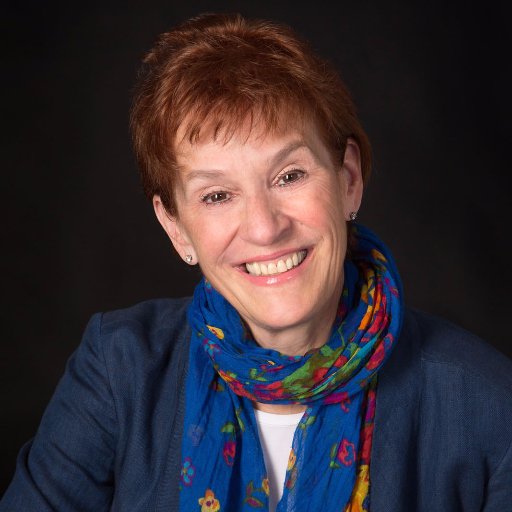 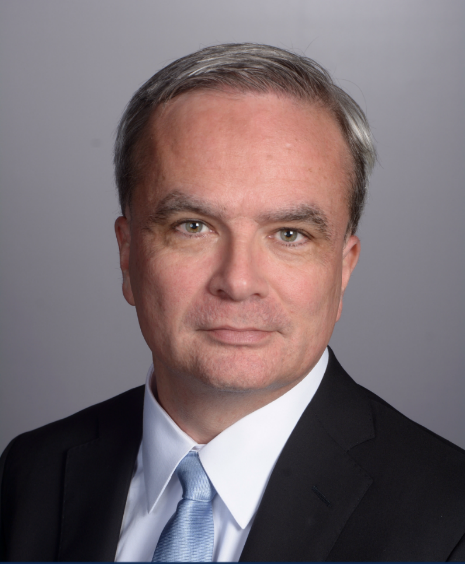 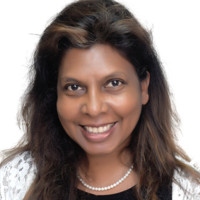 Tania Fernandez, PhD
President and Founder, Midissia Therapeutics , Dreamcatcher Ventures
Philippe Nore, MBA, MSc Vice President, Research and Business Development, Adaptive Biotechnologies
Chris Meda, MS
Chief Business Officer, IncellDx
Diagnostics
Diagnostics
Therapeutics
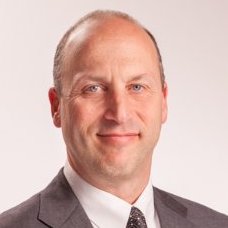 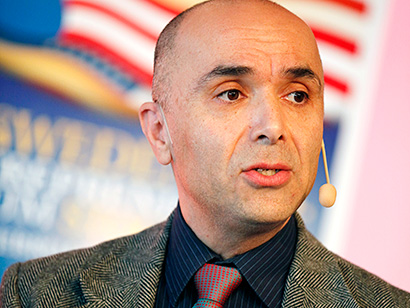 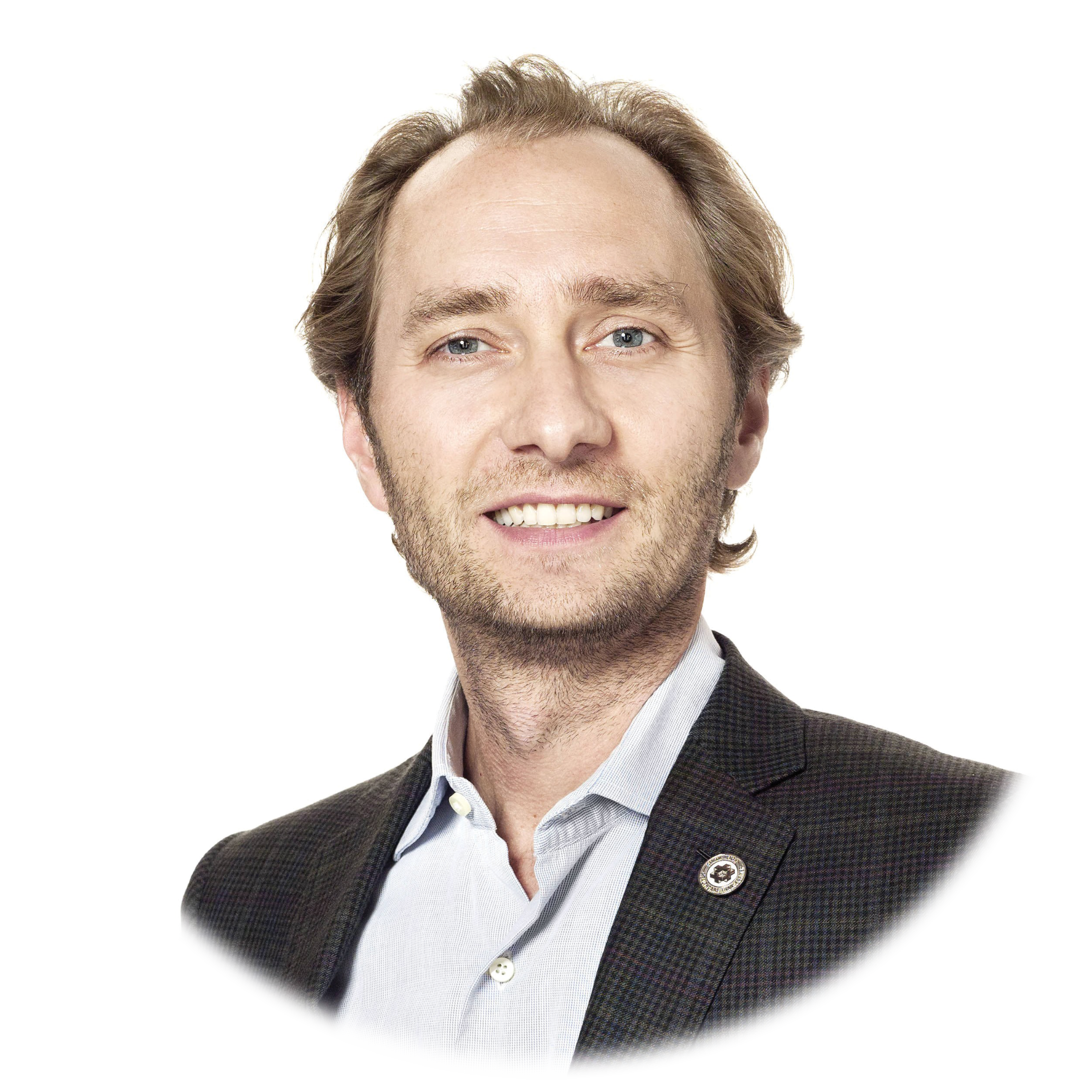 Howard Edelman
Chief Executive Officer, 
Advanced Resin Therapeutics
Faz Bashi, MD
Life Science Angels
Unity Stoakes
CoFounder, President, 
Managing Partner
Startup Health
Medical Devices
Digital Health
Entrepreneurship Center
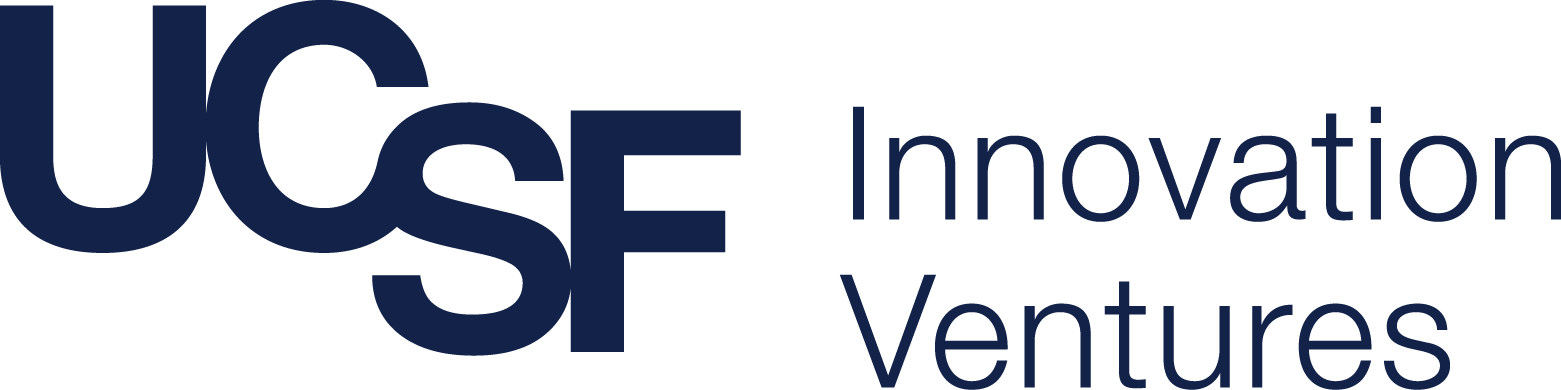 Experienced Life Science/Healthcare Business Mentors1-2 Mentors per team
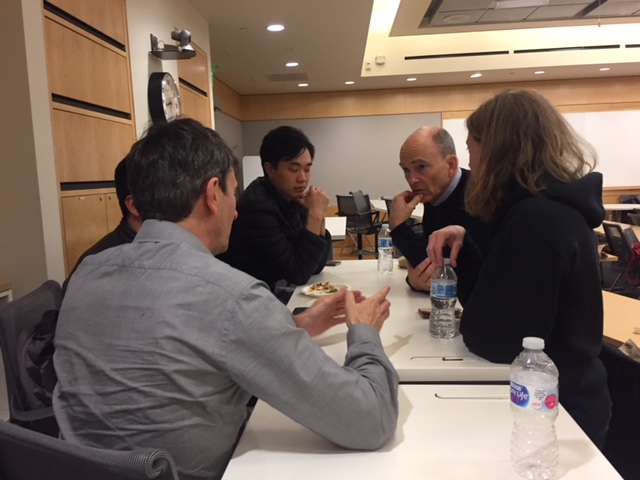 Entrepreneurship Center
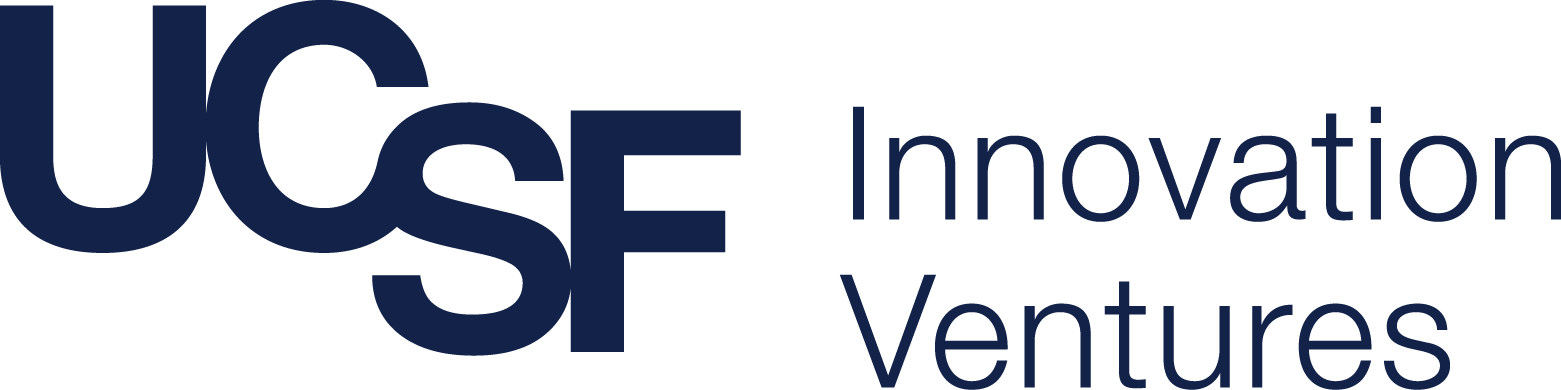 [Speaker Notes: Stand and applause]
Understand Investor Needs
Entrepreneurship Center
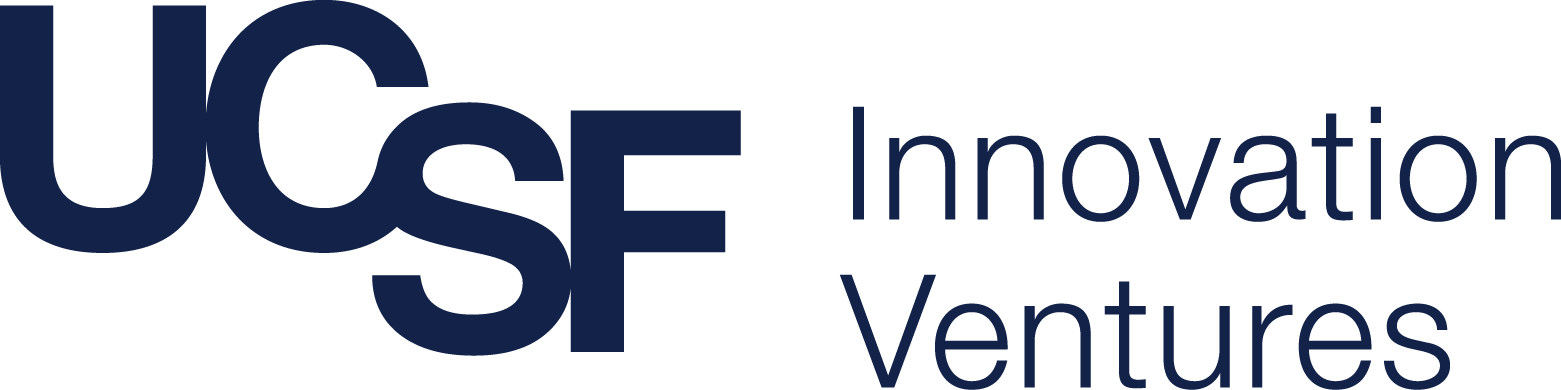 Get Out of the Building:  20 Interviews
Entrepreneurship Center
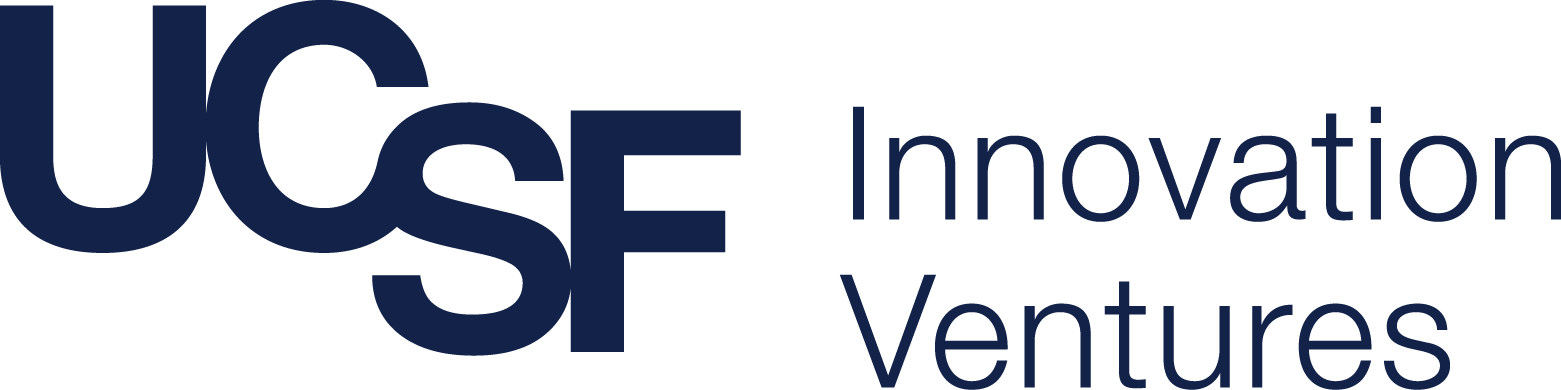 Understanding Your Value Proposition
Entrepreneurship Center
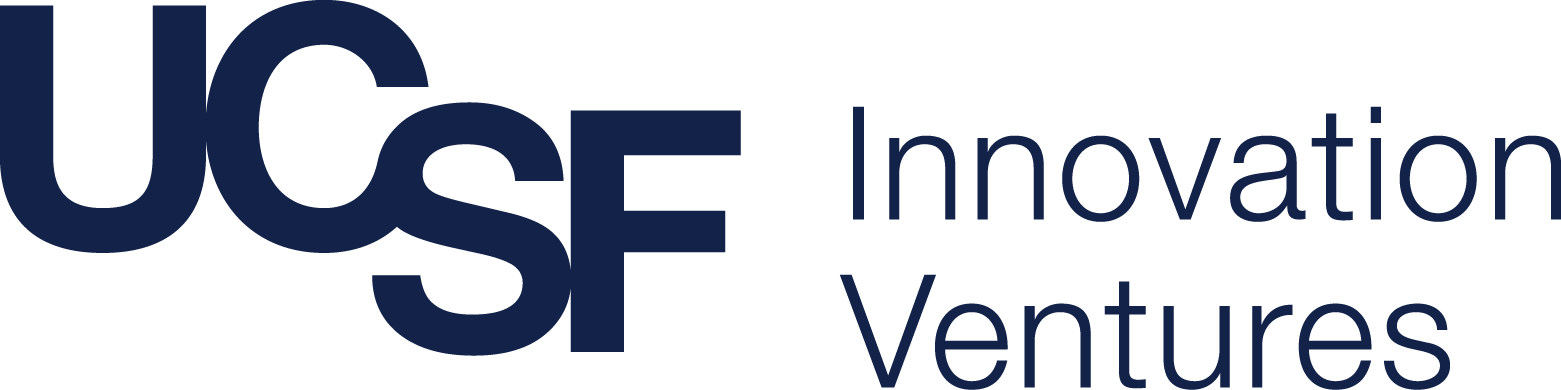 Talk to Users
Entrepreneurship Center
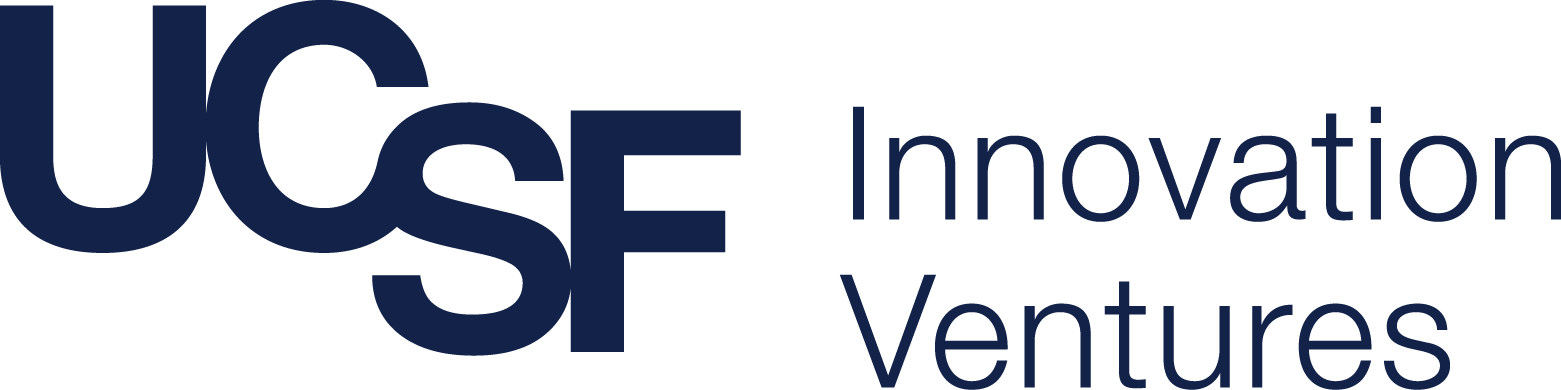 Talk to Payers
Entrepreneurship Center
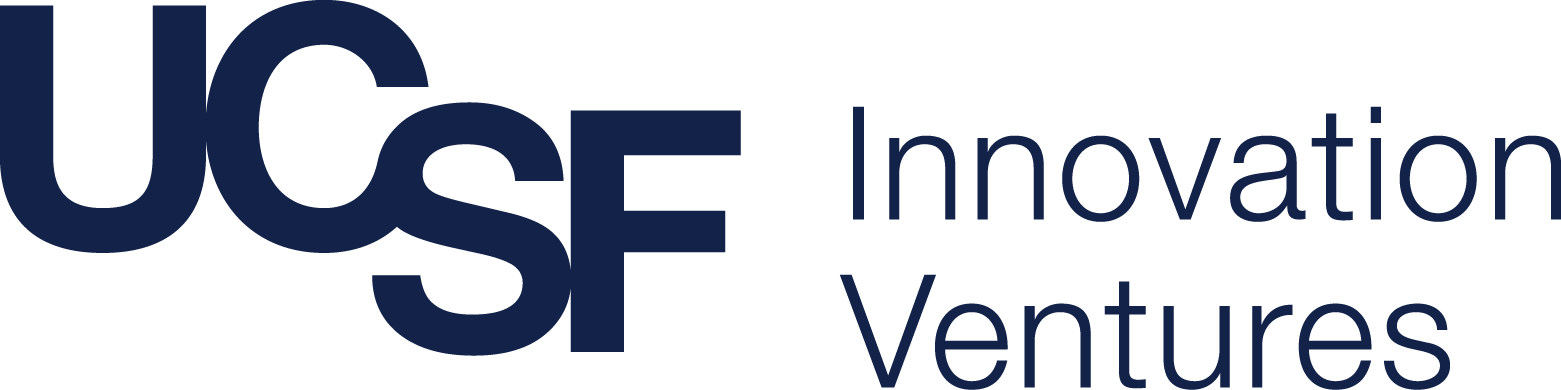 Understand the Problem
Entrepreneurship Center
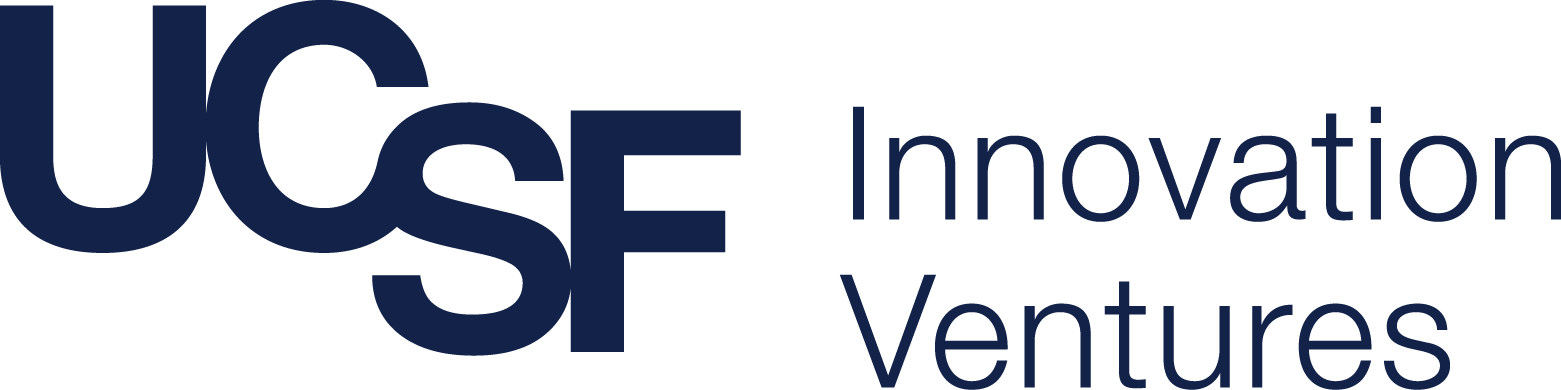 Look for Product/Market Fit
Entrepreneurship Center
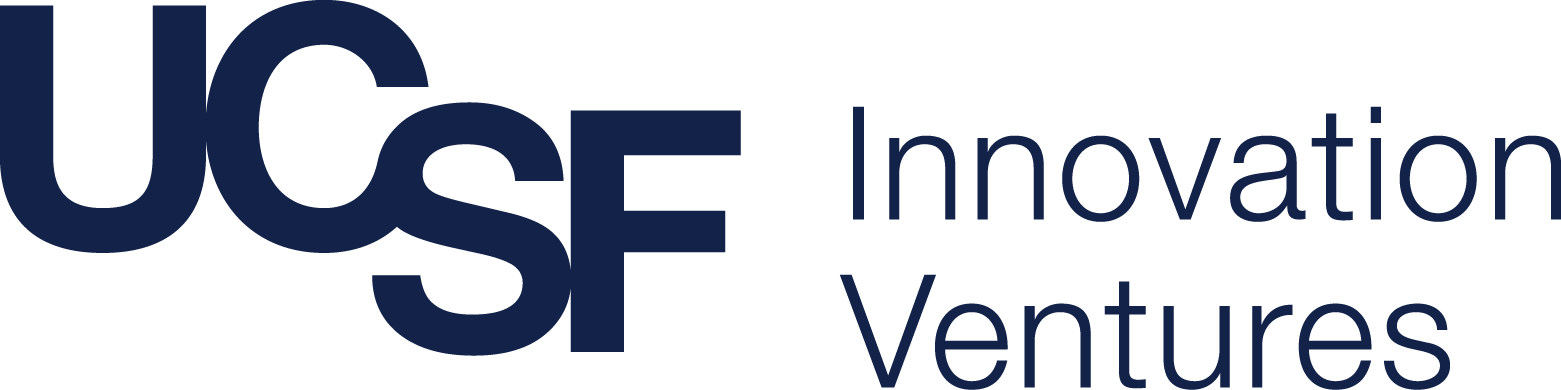 Can you save the System $$?
Entrepreneurship Center
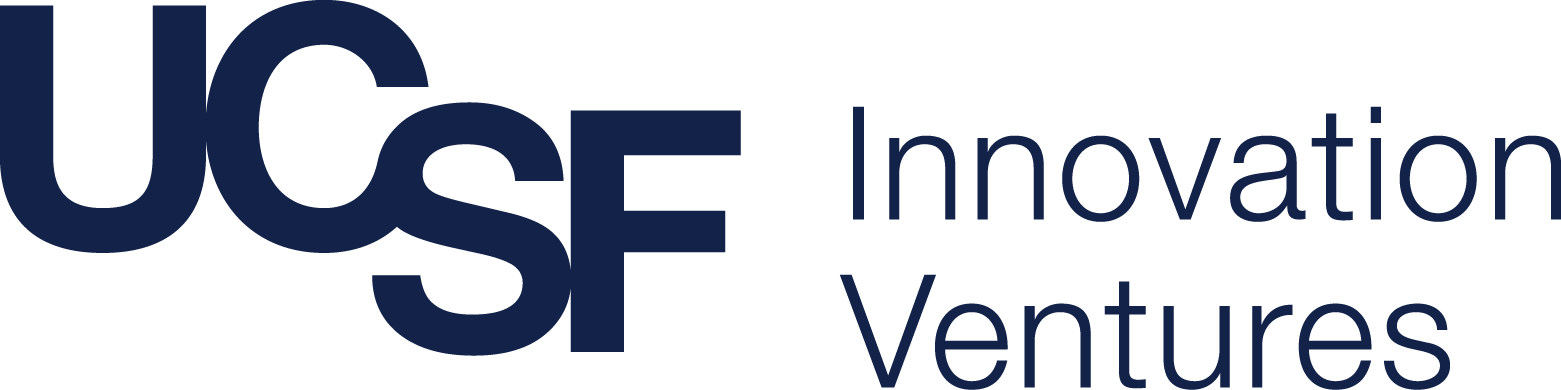 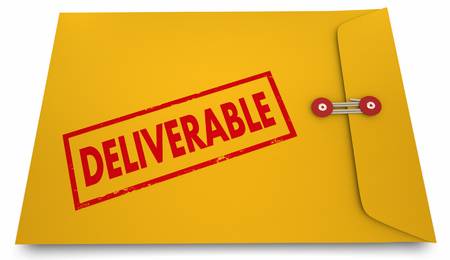 20+ customer discovery interviews
Executive summary
Pitch deck
Entrepreneurship Center
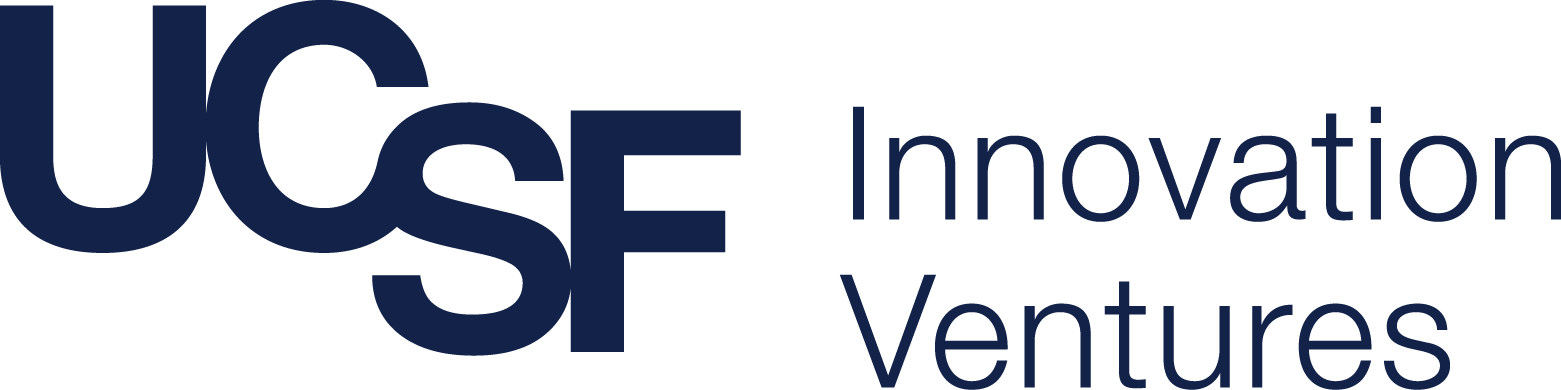 Competition for Pitch Night
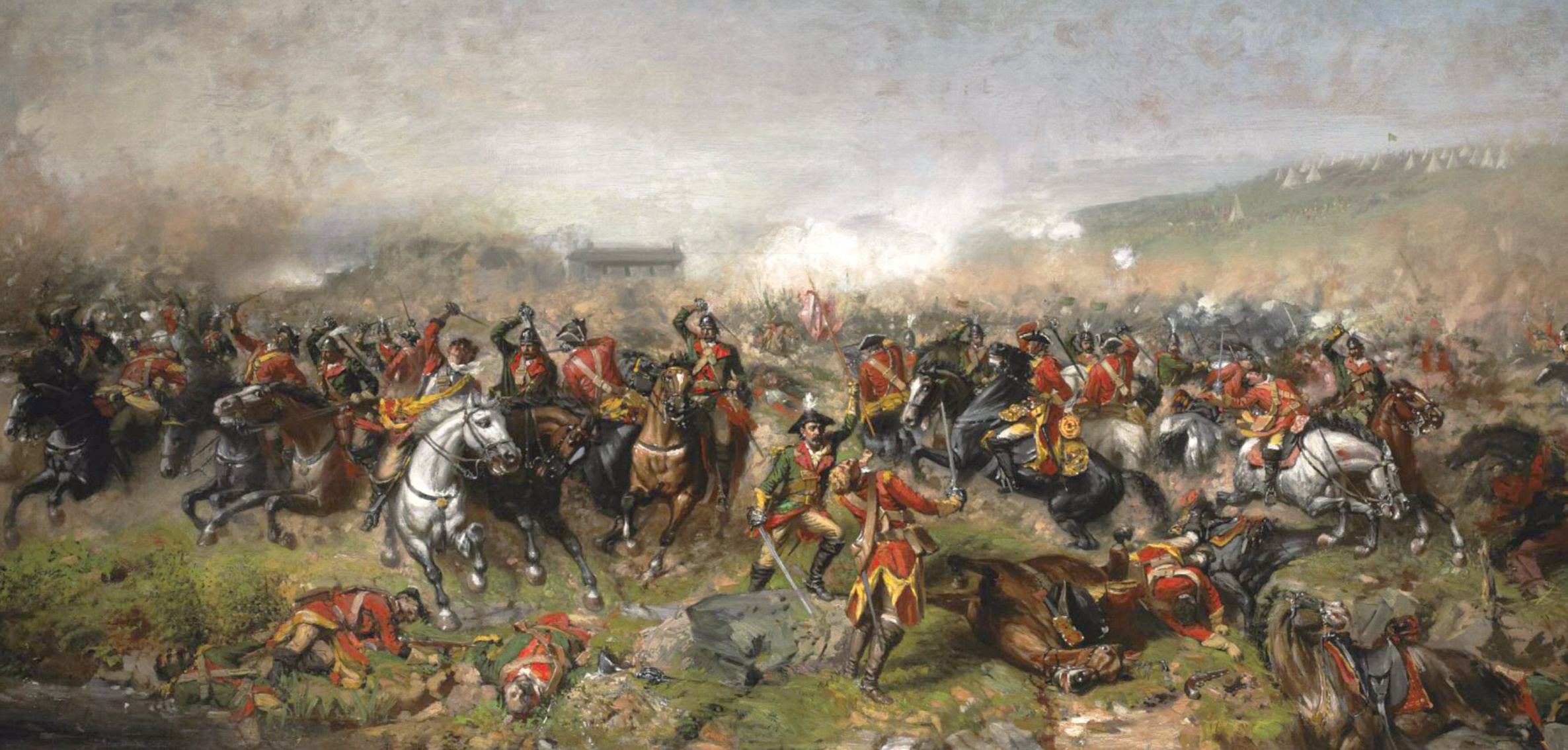 Entrepreneurship Center
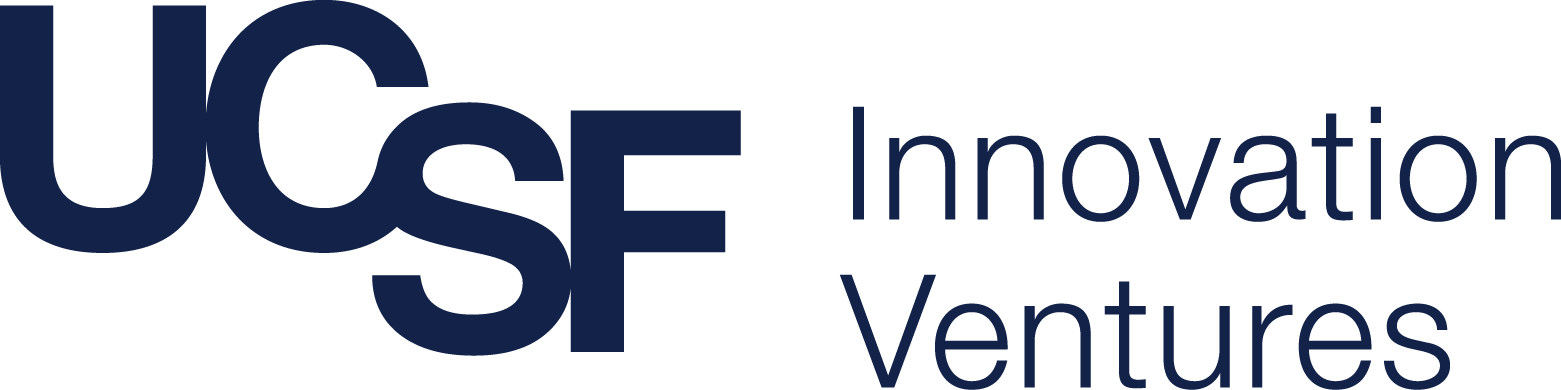 2019 Judges
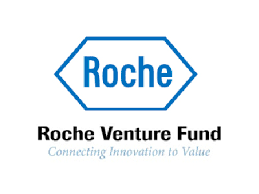 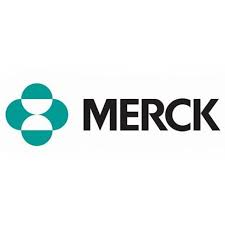 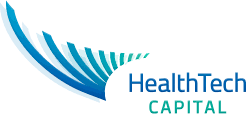 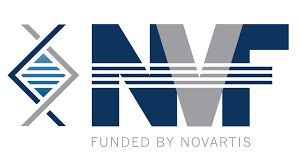 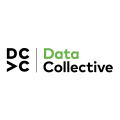 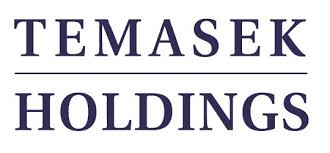 Carl Bouthillette, ﻿MBA, Screening Committee Chair 

Karl Handelsman, MBA, Investment Director, Roche Ventures/Genentech
 
David Morris, MD, Managing Director, Novartis Venture Fund
 
Carolyn Ng, PhD, Managing Director, Vertex Ventures, Temasek Holdings

Alex Szidon, PhD, Head, West Coast Business Development & Licensing, Merck
 
Armen Vidian, MSc, Operating Partner, Data Collective
Entrepreneurship Center
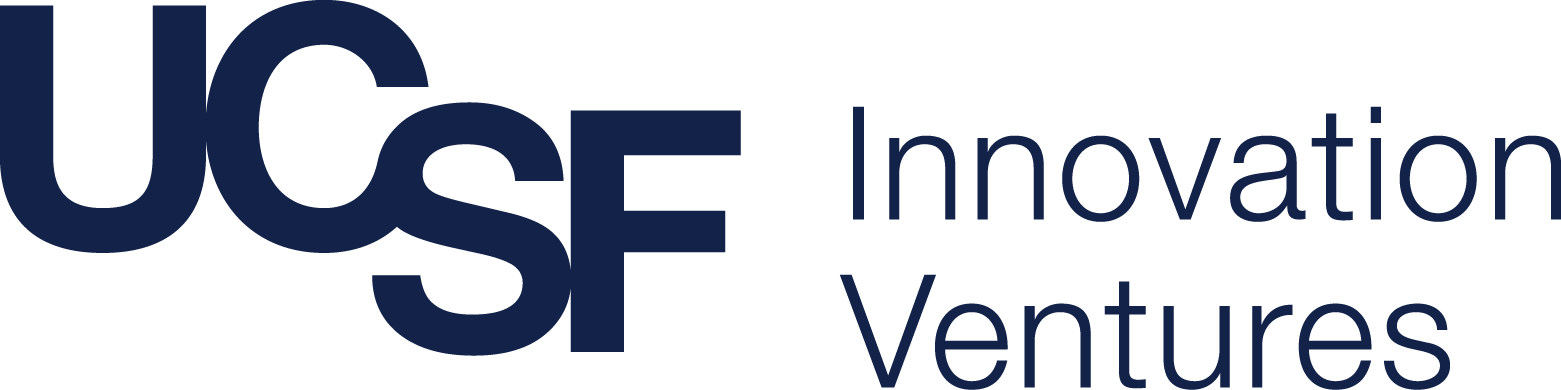 [Speaker Notes: Overall, idea, market opp, presentation.   Is this investable.  Are you interested in tracking.
Range from seed/angel to accelerator, CVC, sovereign wealth vc and regular vc’s.]
Pitch Night Prize:  Band of Angels Mentor Day SlotsTop 2 teams
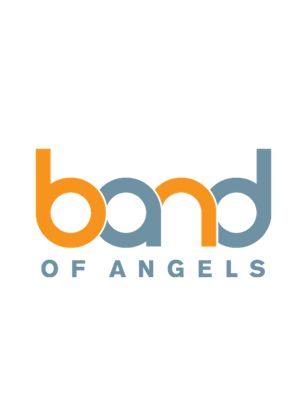 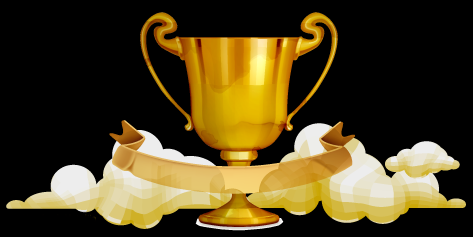 Entrepreneurship Center
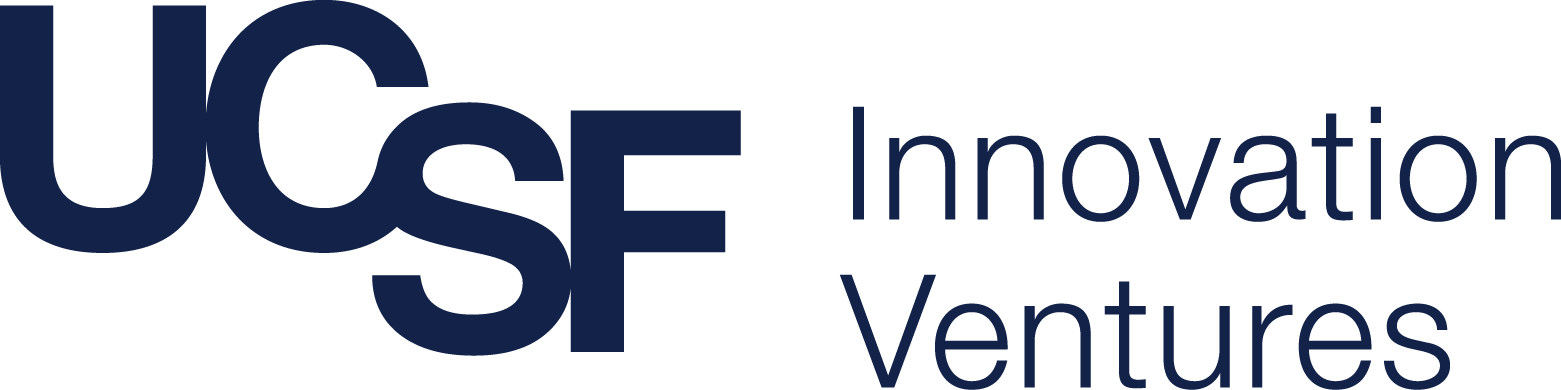 Startup 101 is Having Impact
Entrepreneurship Center
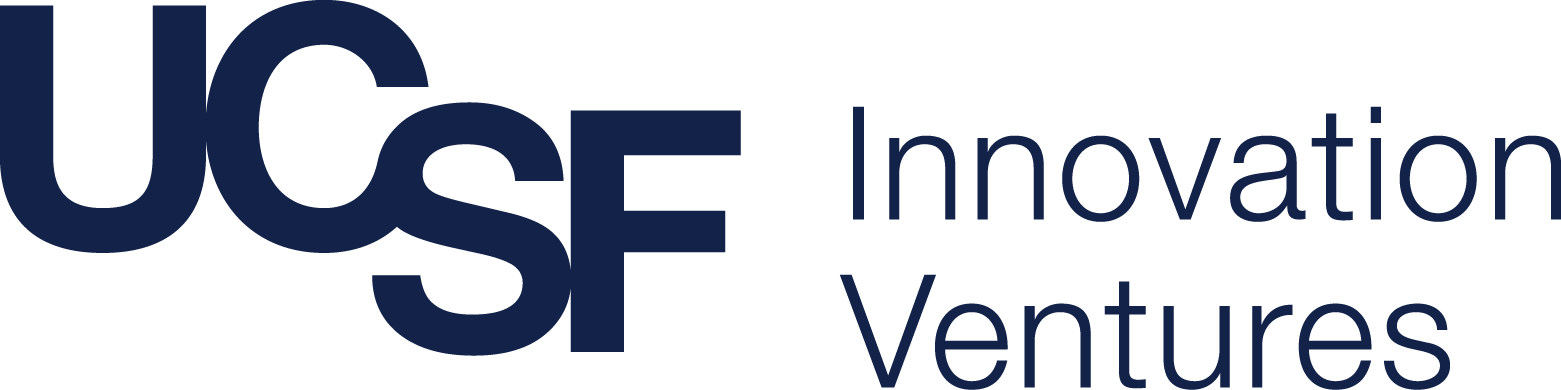 Entrepreneurship Center Startups*
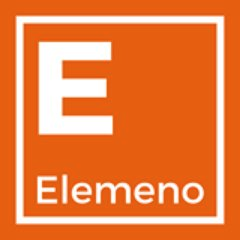 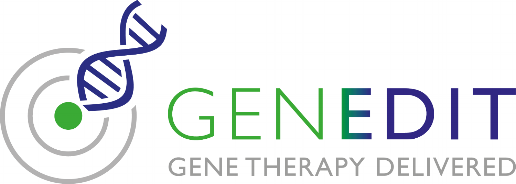 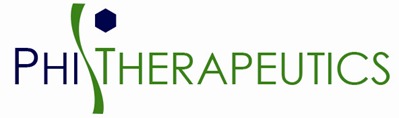 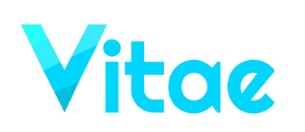 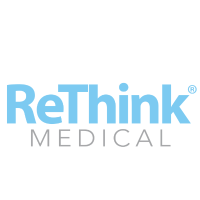 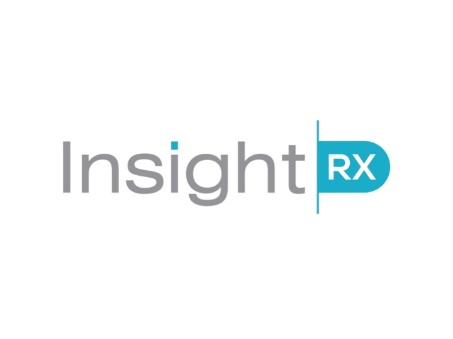 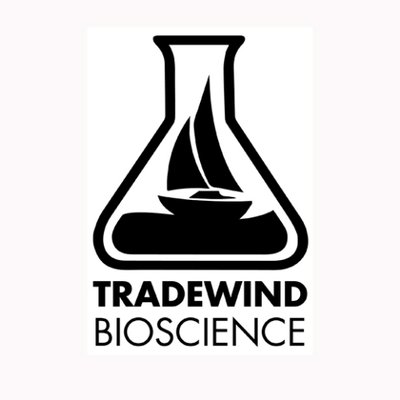 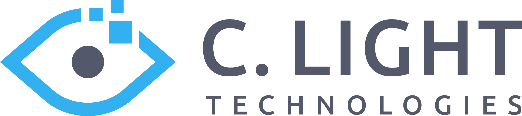 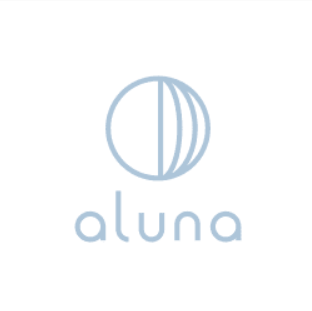 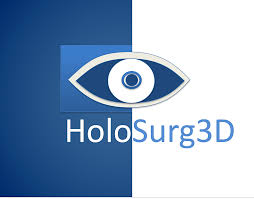 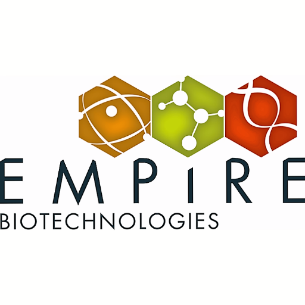 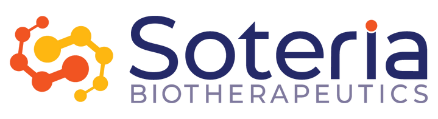 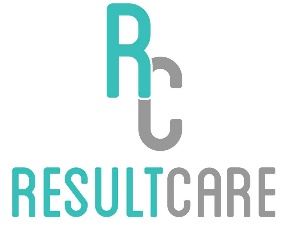 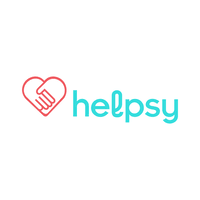 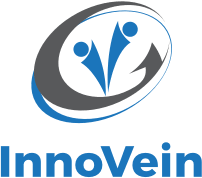 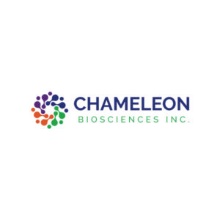 * Interacted with EC
Entrepreneurship Center
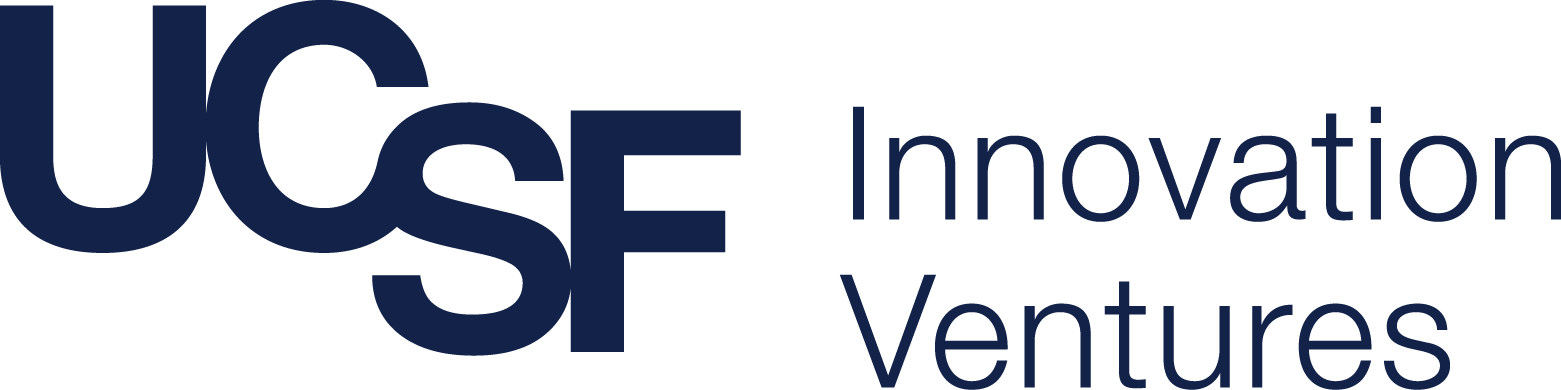 Teams Accepted by Top Accelerators
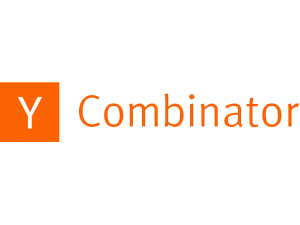 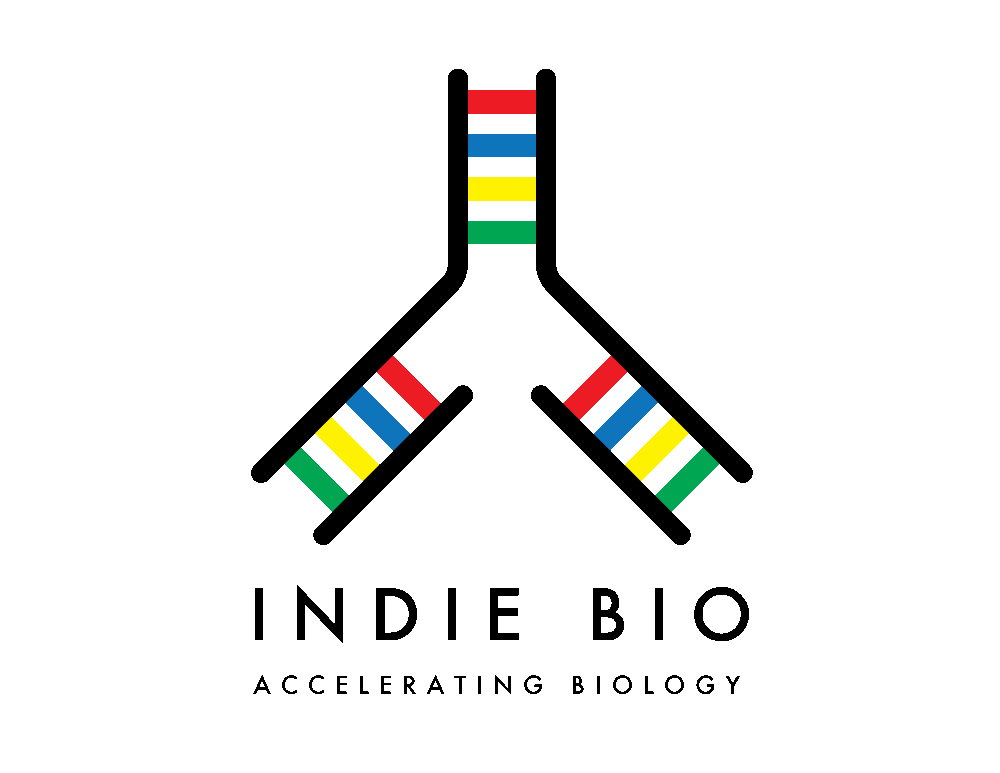 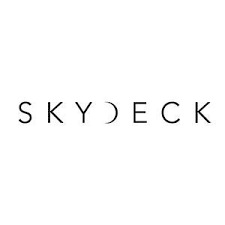 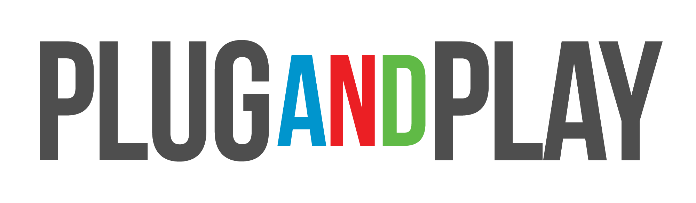 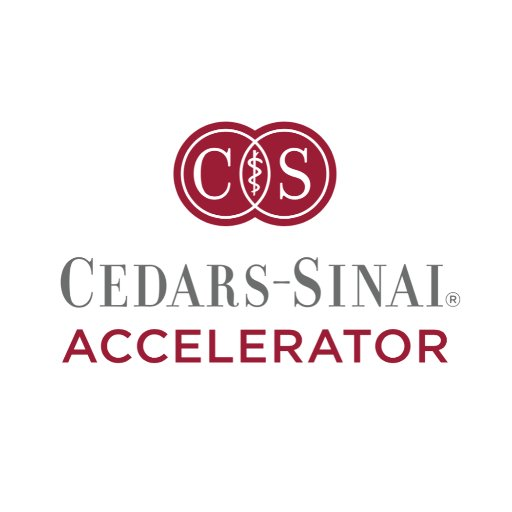 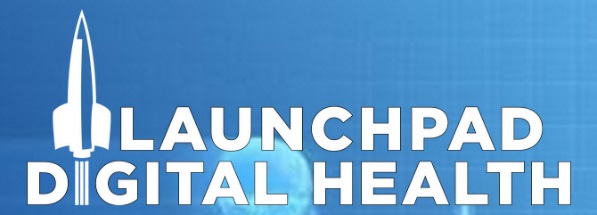 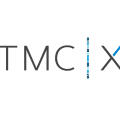 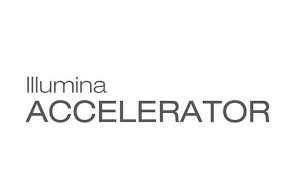 Entrepreneurship Center
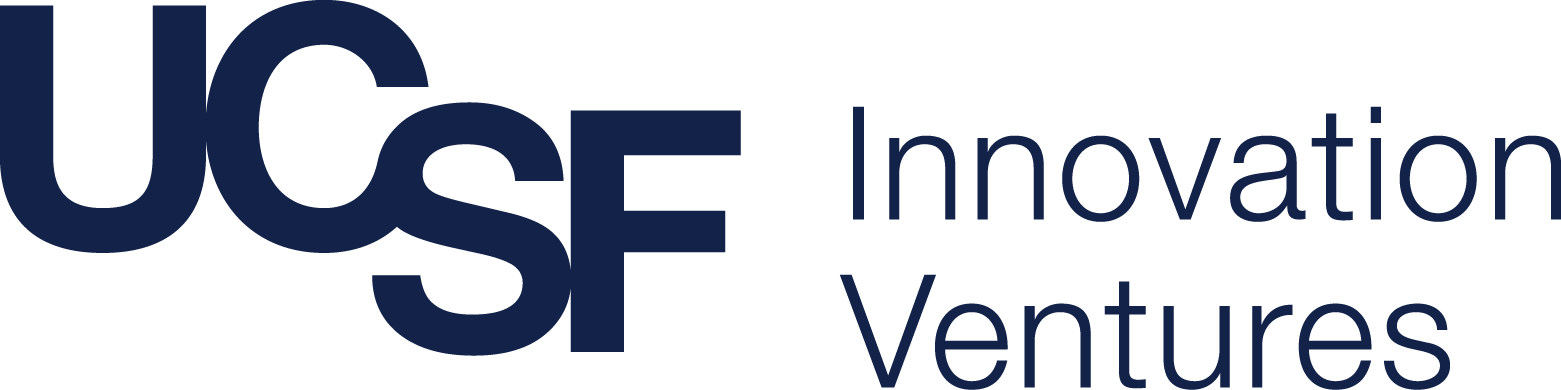 Thaddeus Allen, PhDTradewind Biosciences Y-Combinator (YC W18)
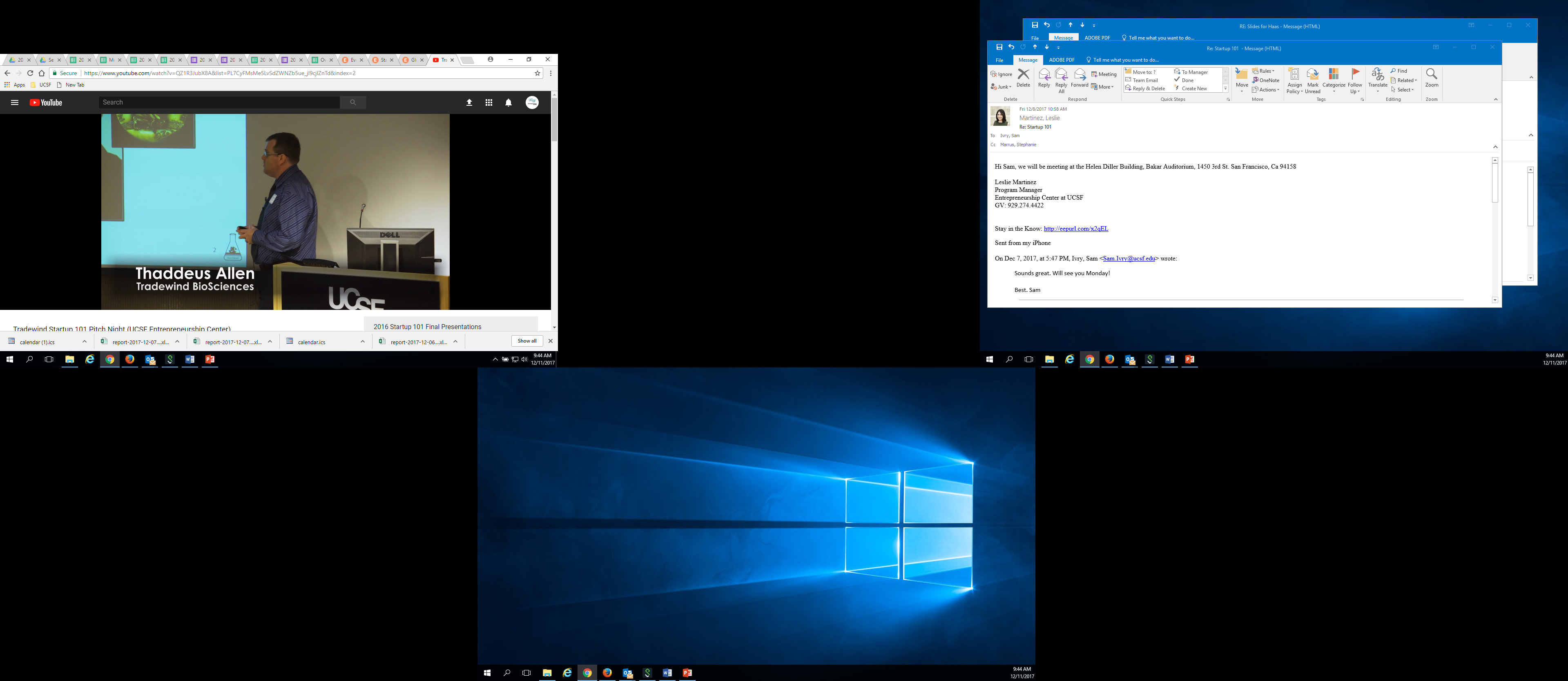 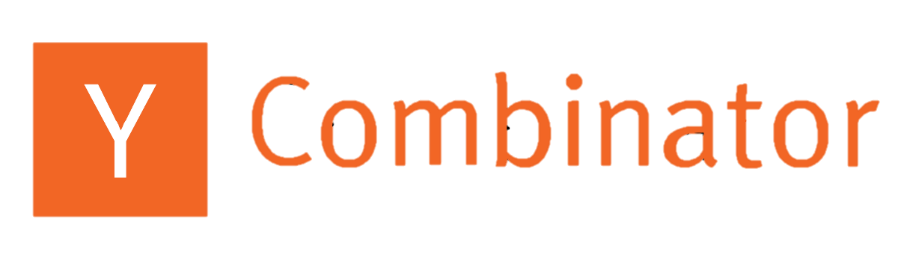 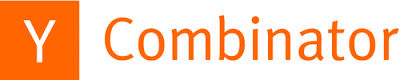 Entrepreneurship Center
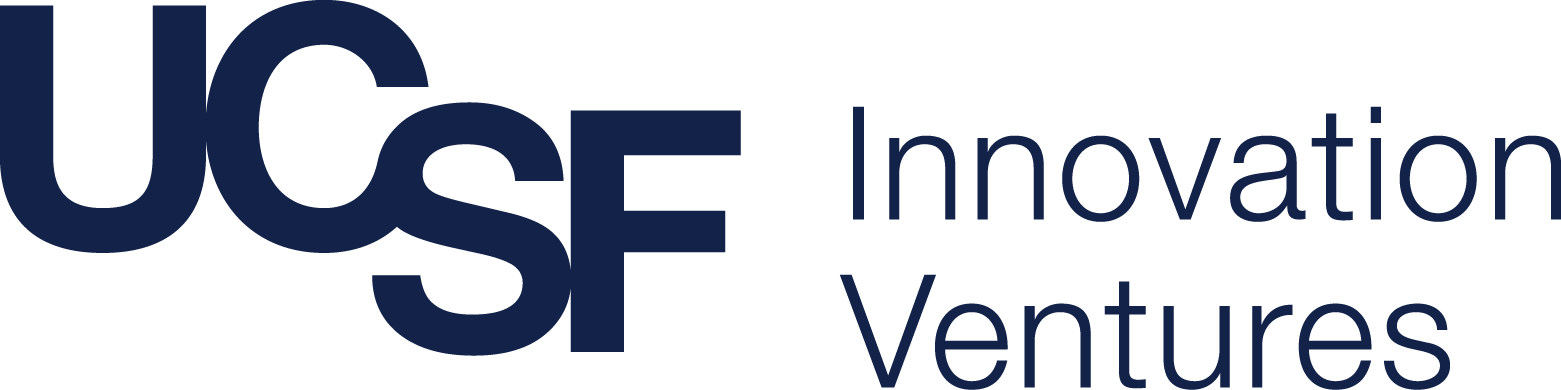 Sangeeta Agarawal, MS
Helpsy Health
Plug N Play (Fall 2018)
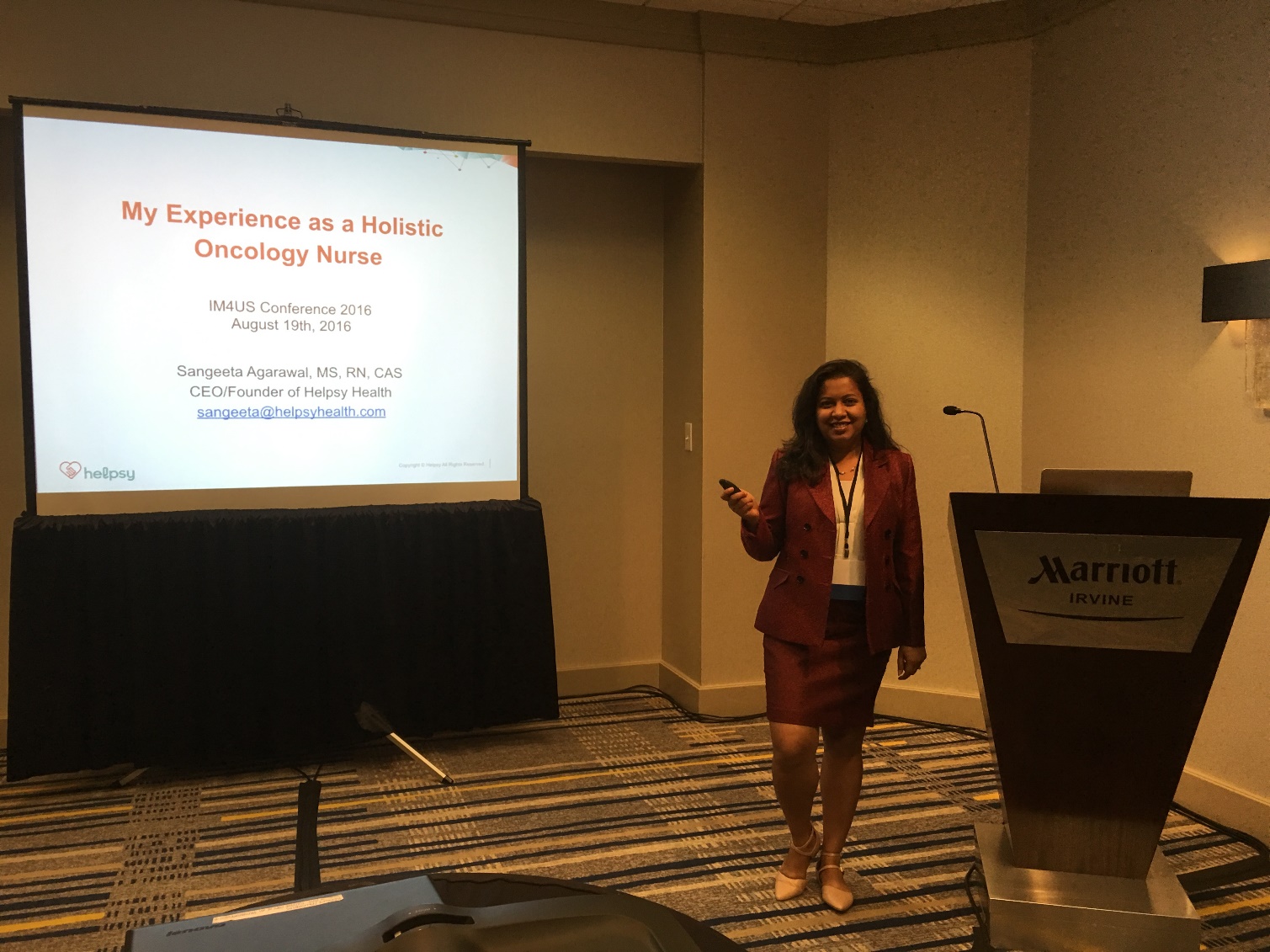 Entrepreneurship Center
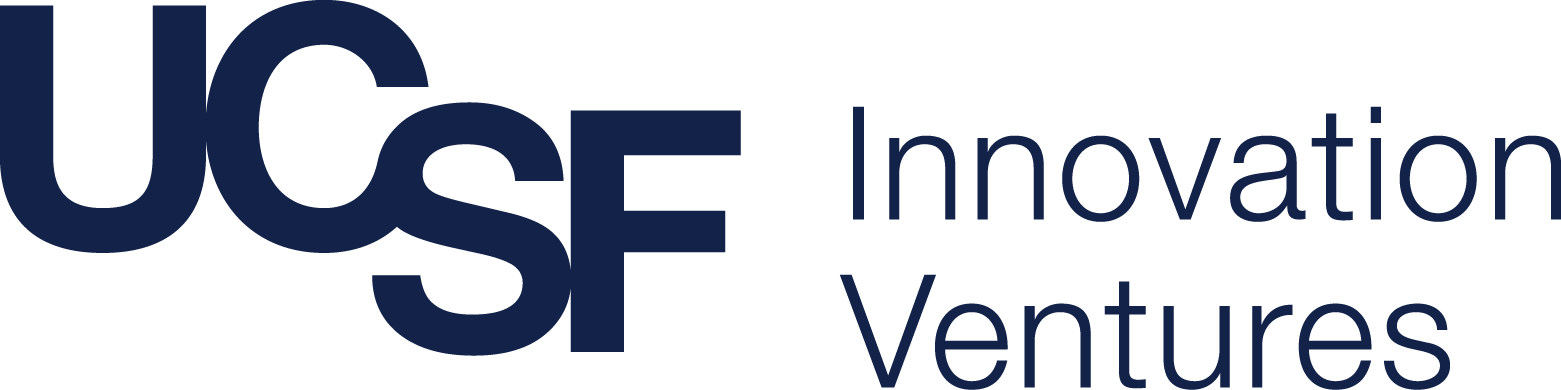 Christy Sheehy, PhDC.Light TechnologiesBerkeley Skydeck  (Fall 2019 cohort)
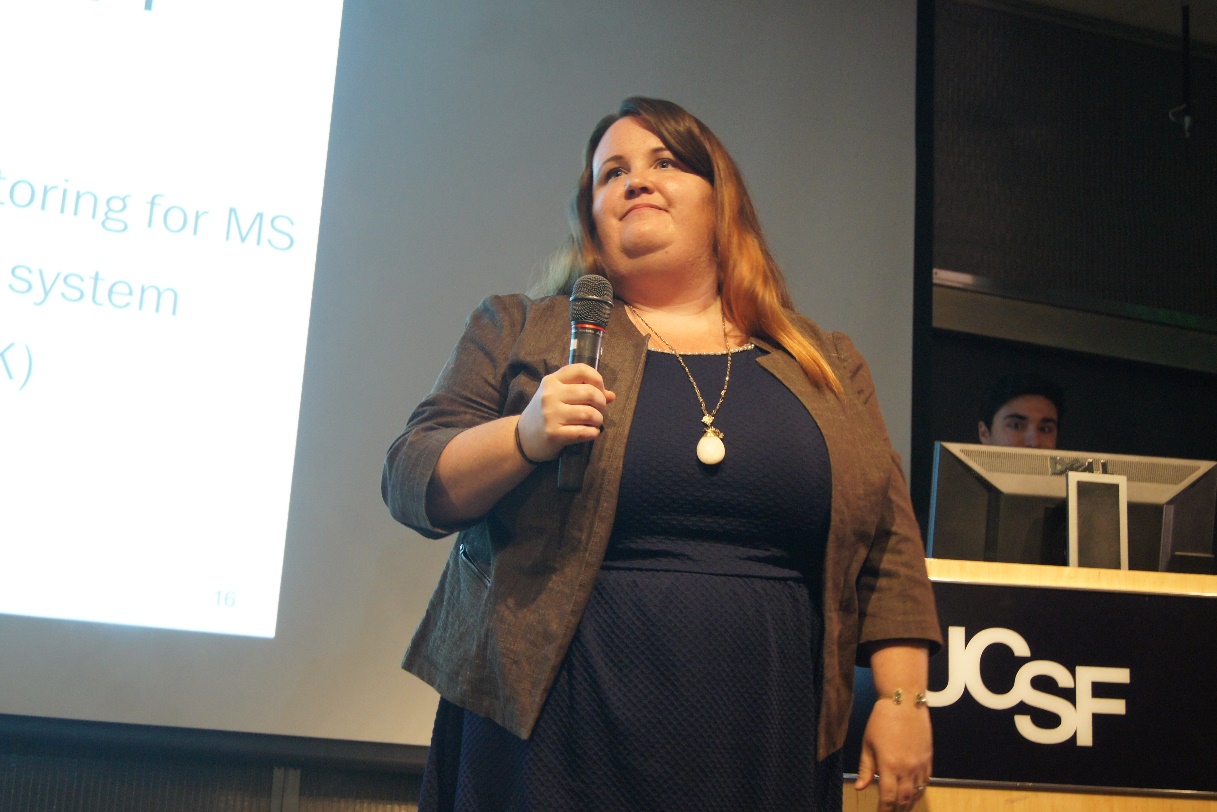 Entrepreneurship Center
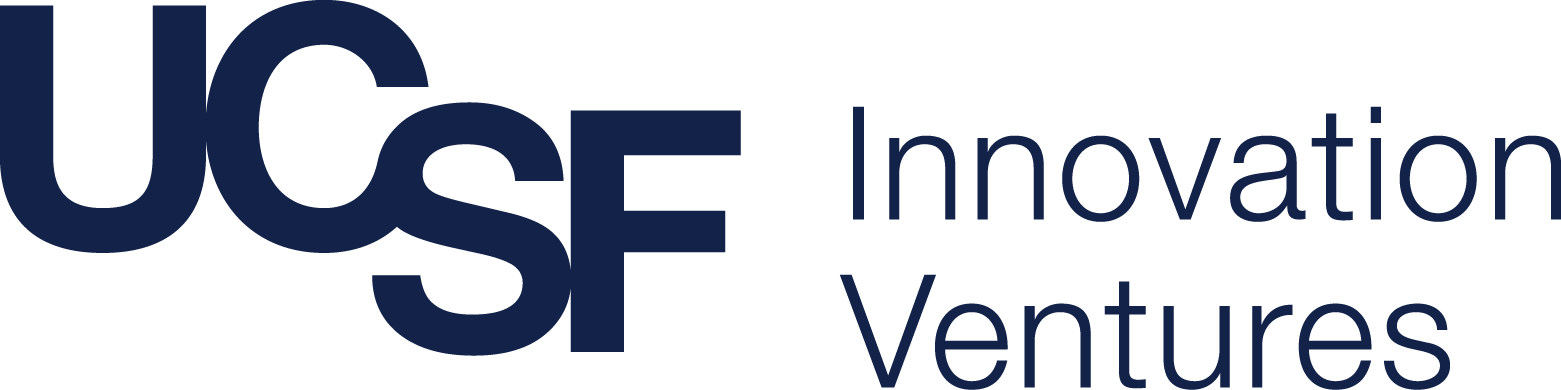 Charvi ShettyAluna IndieBio
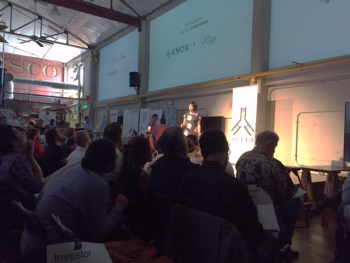 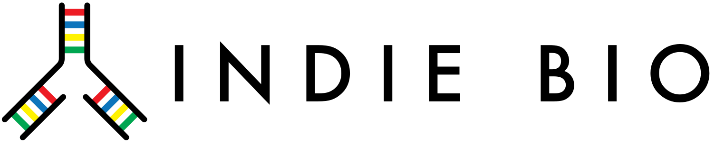 Entrepreneurship Center
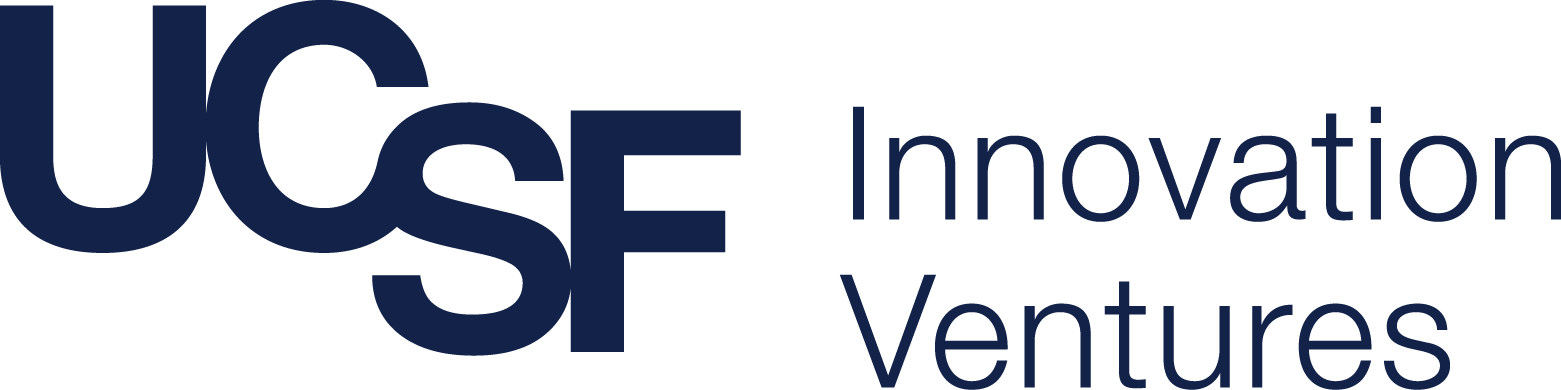 Sirj Goswami, PhD
Insight Rx 
LaunchPad Digital Health
Raised $10MM Series A 2019
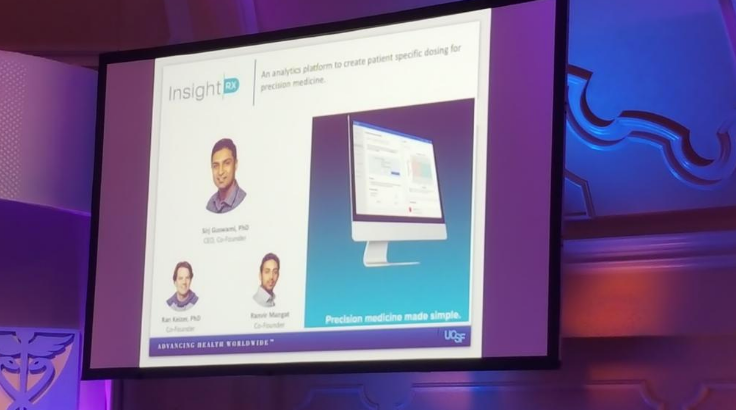 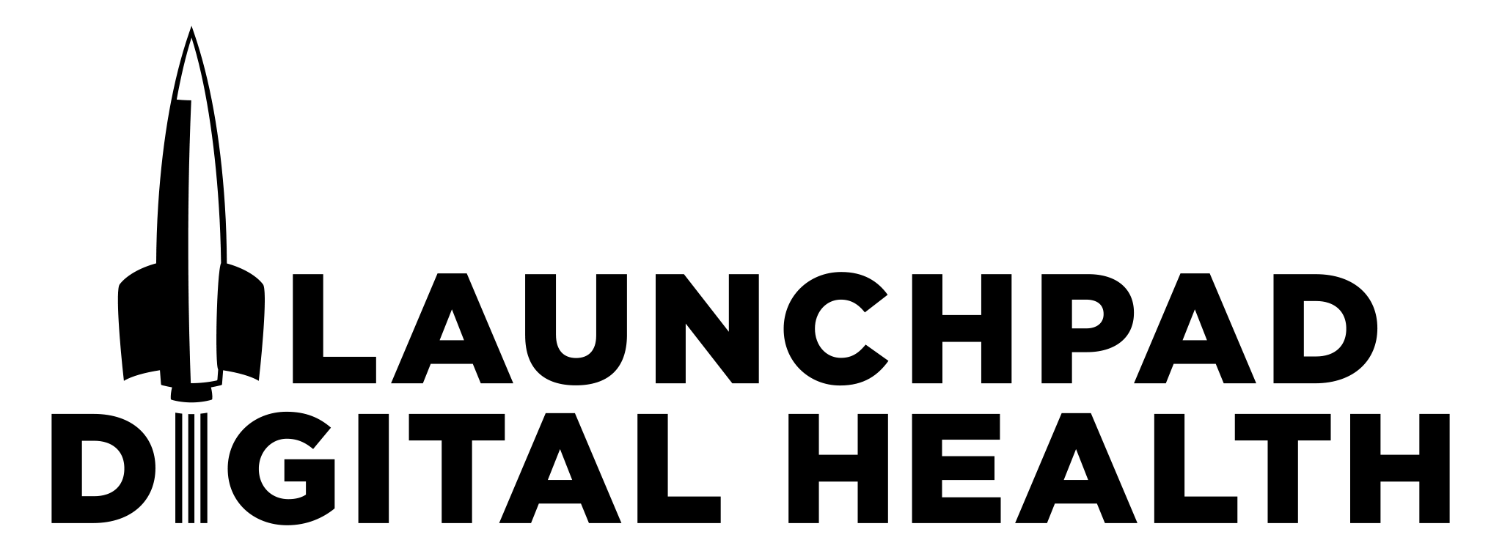 Entrepreneurship Center
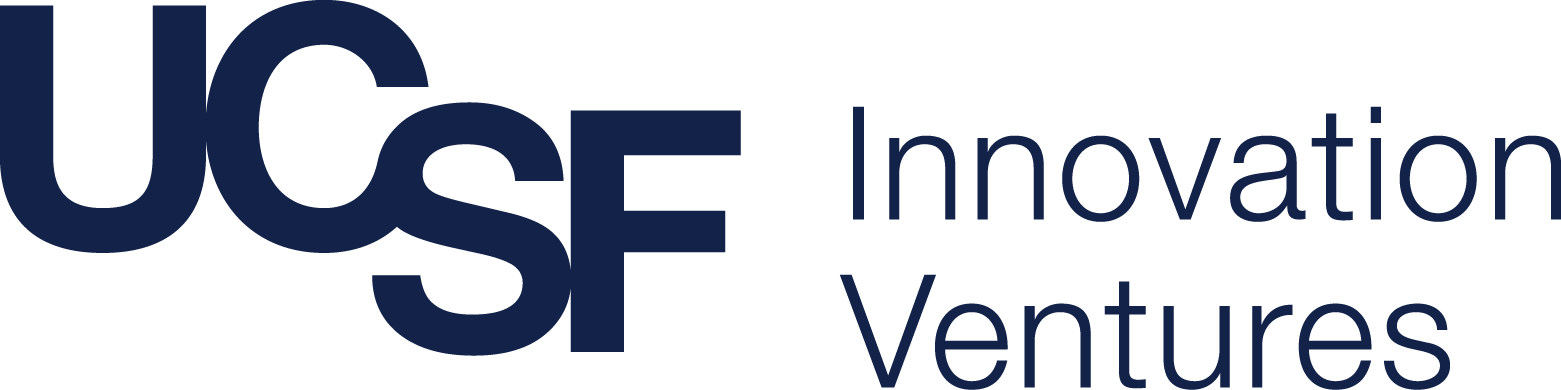 Peter Robinson, PhD
Enable Biosciences 
Stanford StartX
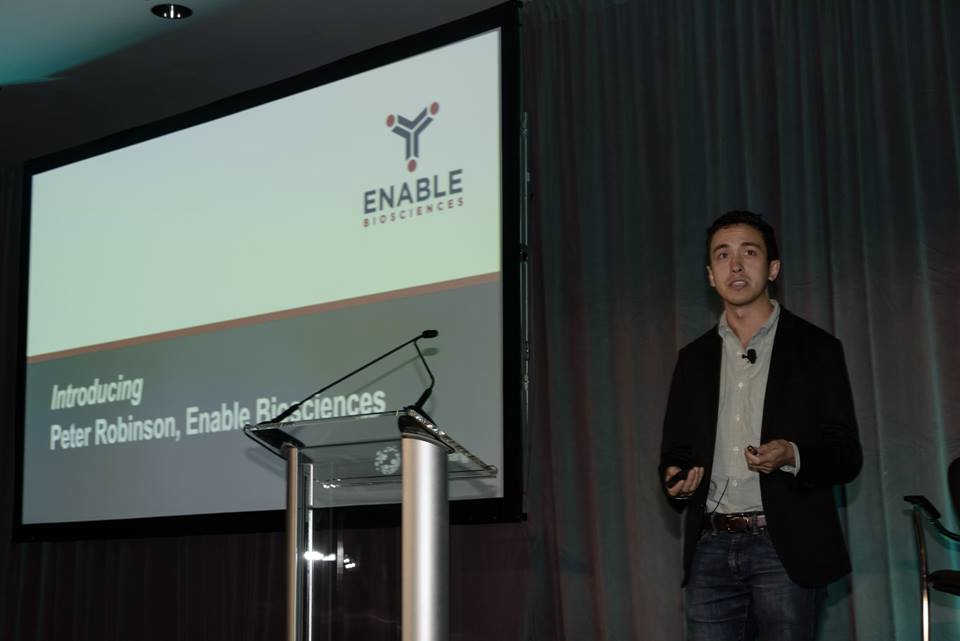 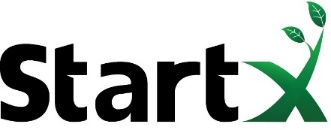 Entrepreneurship Center
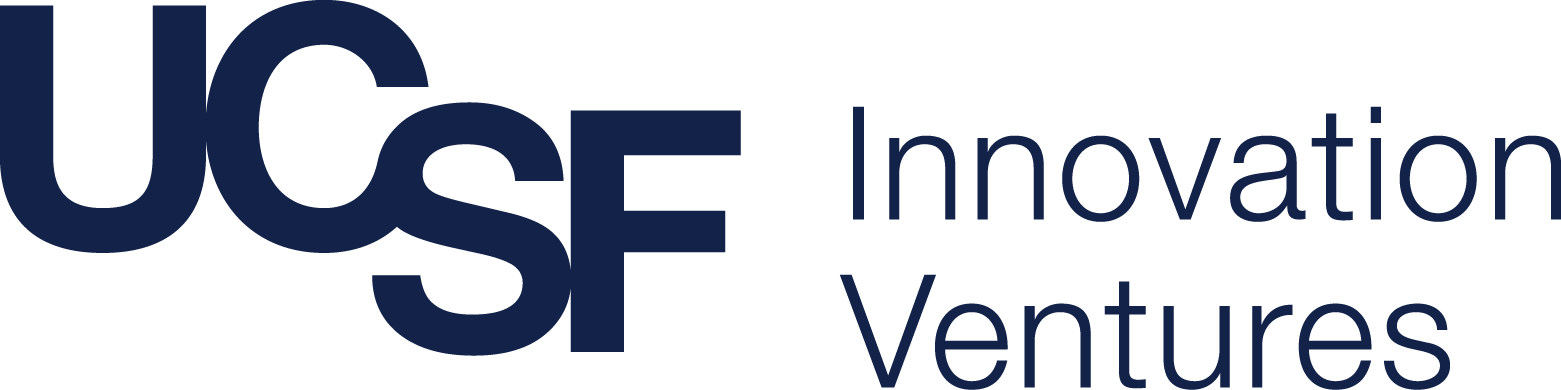 Our Startups are Getting Funded
37 companies
Over $300 MM raised
Raised $59MM
EC affiliation 2013-18
Entrepreneurship Center
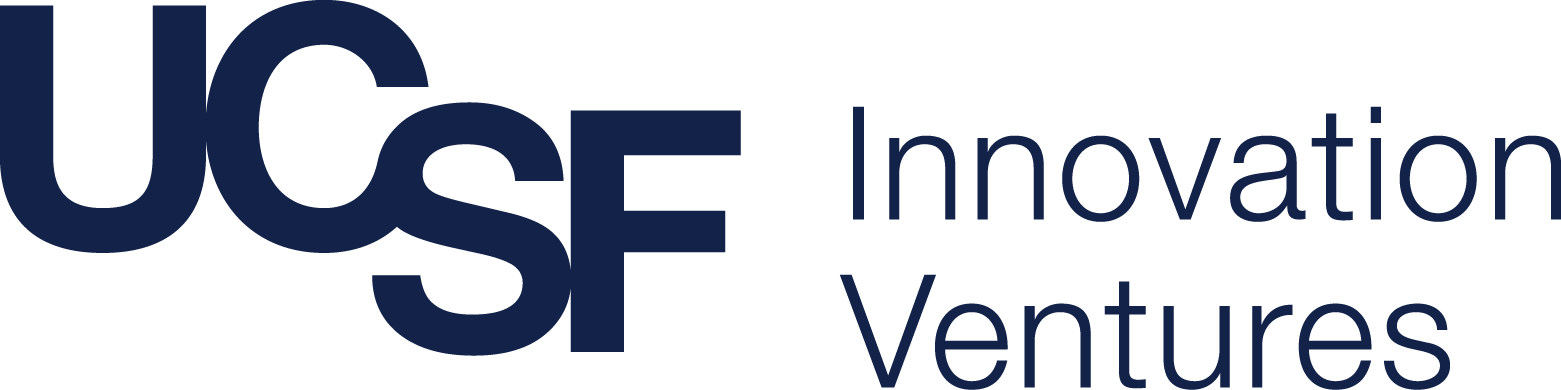 [Speaker Notes: 4 years, cos. touched. By EC]
Schedule
Thursday nights + 3 Mondays
January 23 – April 9; 11 weeks
5:30 -8:00 pm
Mission Bay campus
Entrepreneurship Center
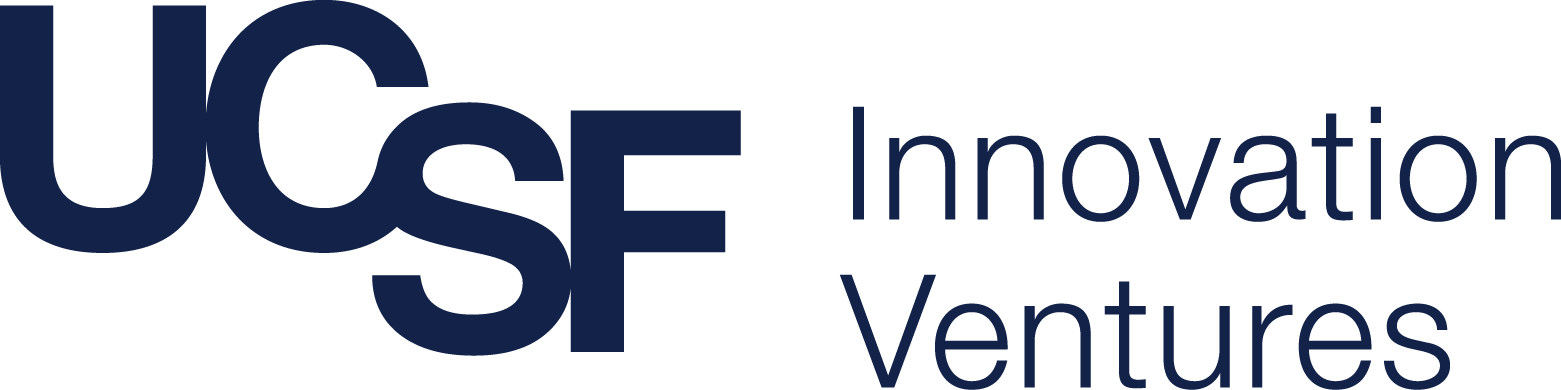 Deliverables
2-3 page executive summary
Investor Pitch Deck
20 customer discovery interviews
Entrepreneurship Center
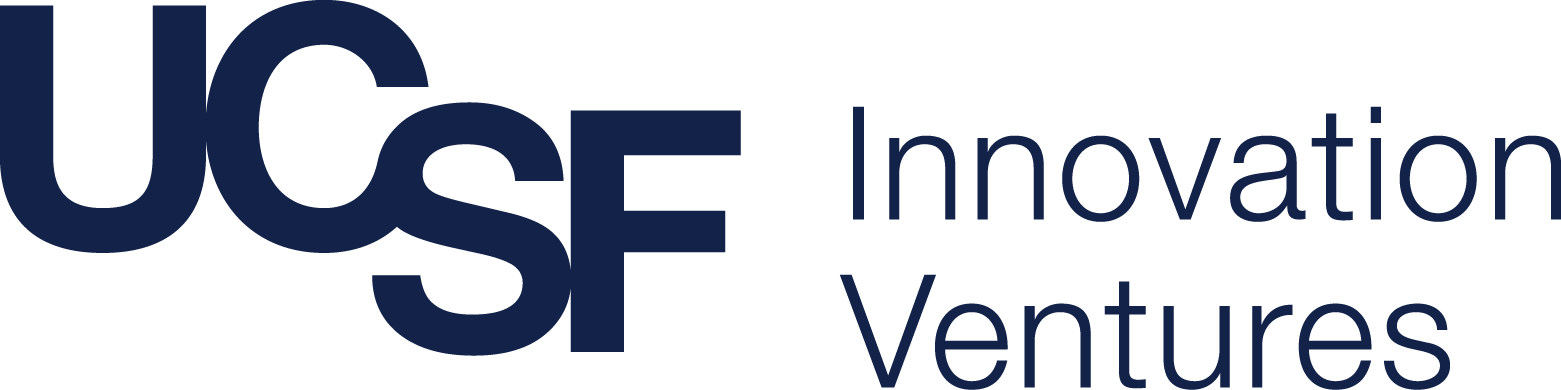 Application
Deadline 12/12:   https://forms.gle/dGEQ7f96BbLhdAr3A  
Application with team identified stronger
Need at least 1 UCSF member
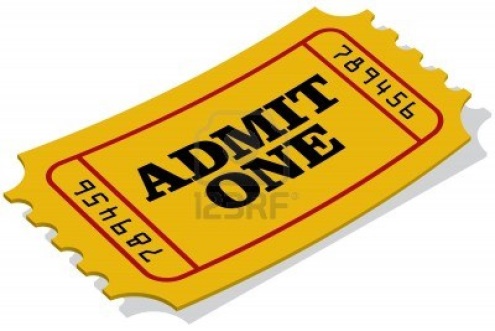 Entrepreneurship Center
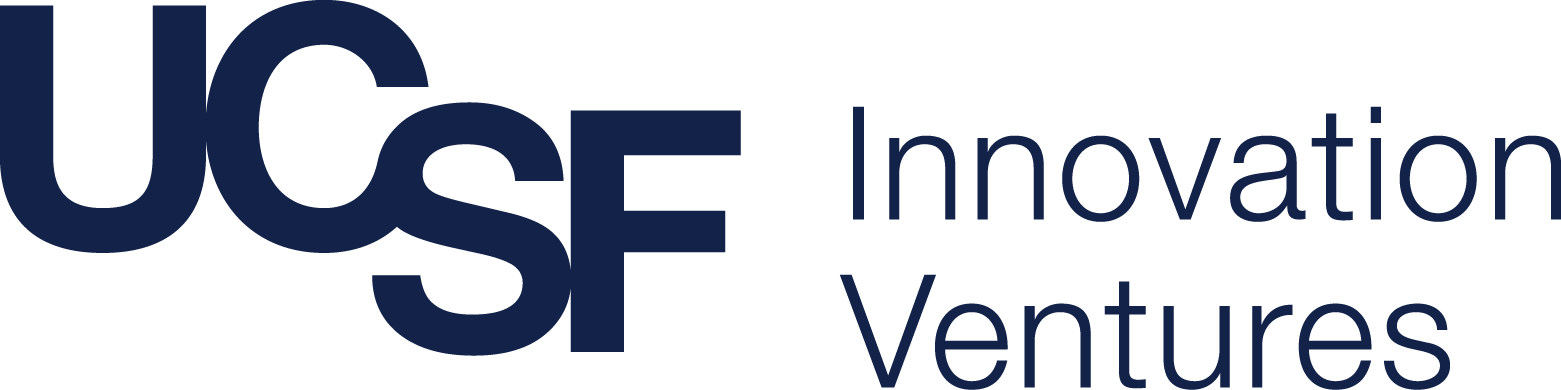 Find Team Members on Marketplacehttps://forms.gle/6WAYgo8aAAtwzkEx9
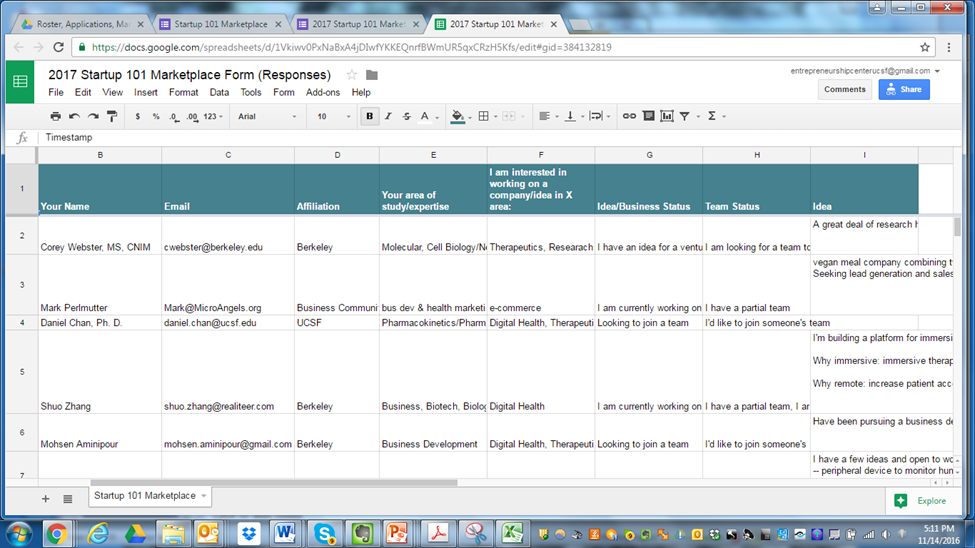 View Response Sheet: bit.ly/2PY0C7V
Entrepreneurship Center
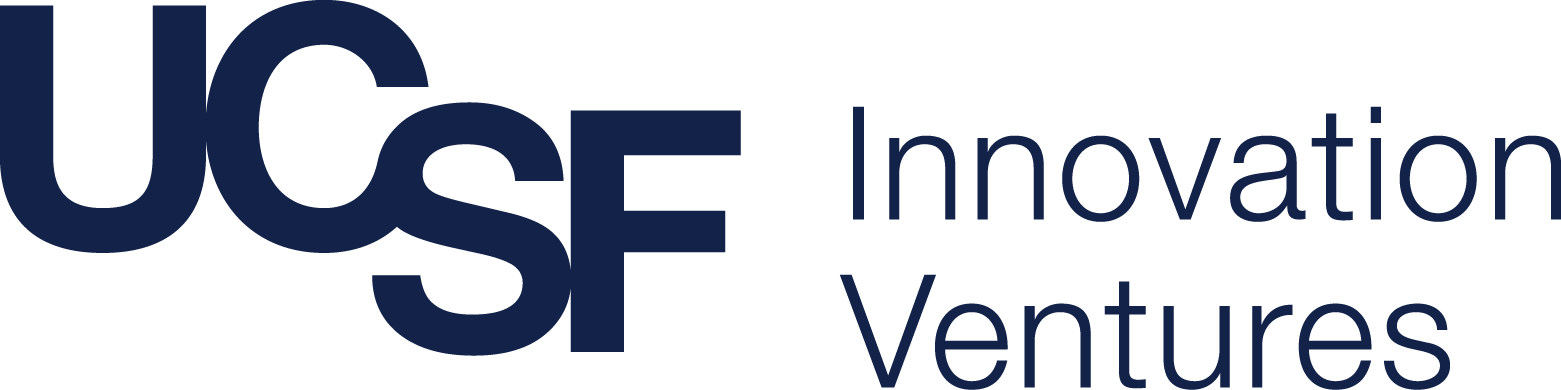 No Fees for UCSF/UCB Students/Post Docs, Faculty
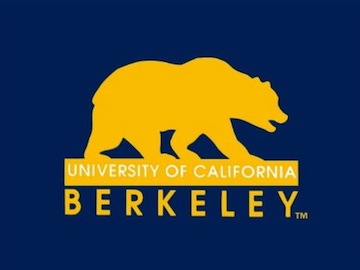 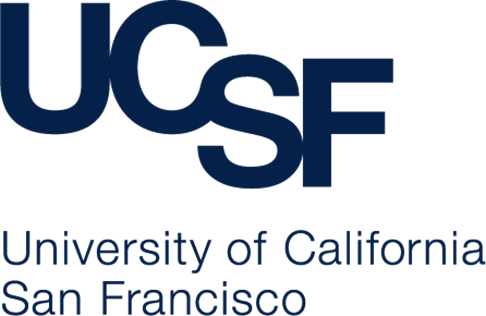 Entrepreneurship Center
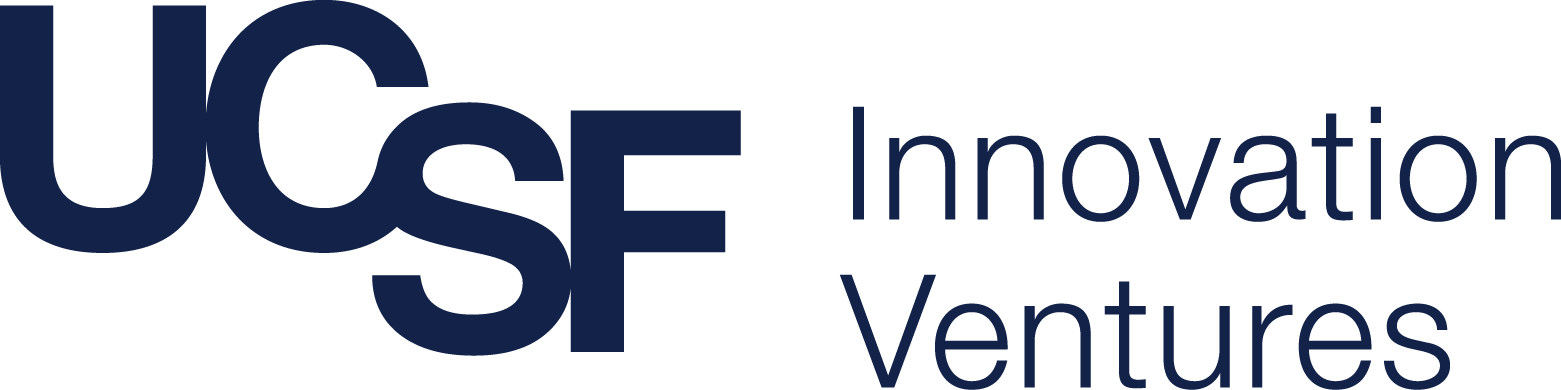 12/9/19
Fee Schedule for Others
See Course Syllabus 2020
Entrepreneurship Center
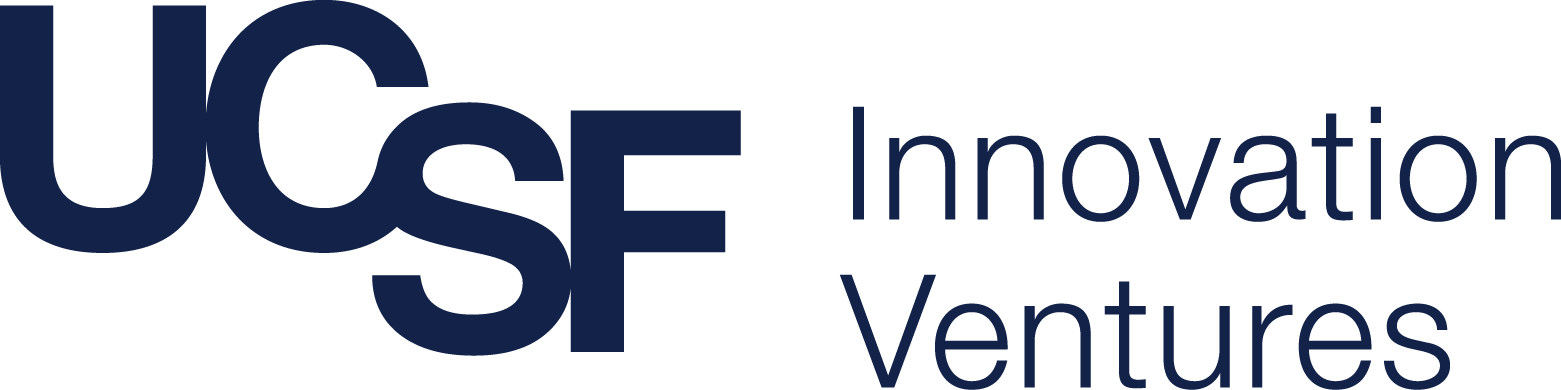 39
12/9/19
Class Alum:  Adam Foye
Entrepreneurship Center
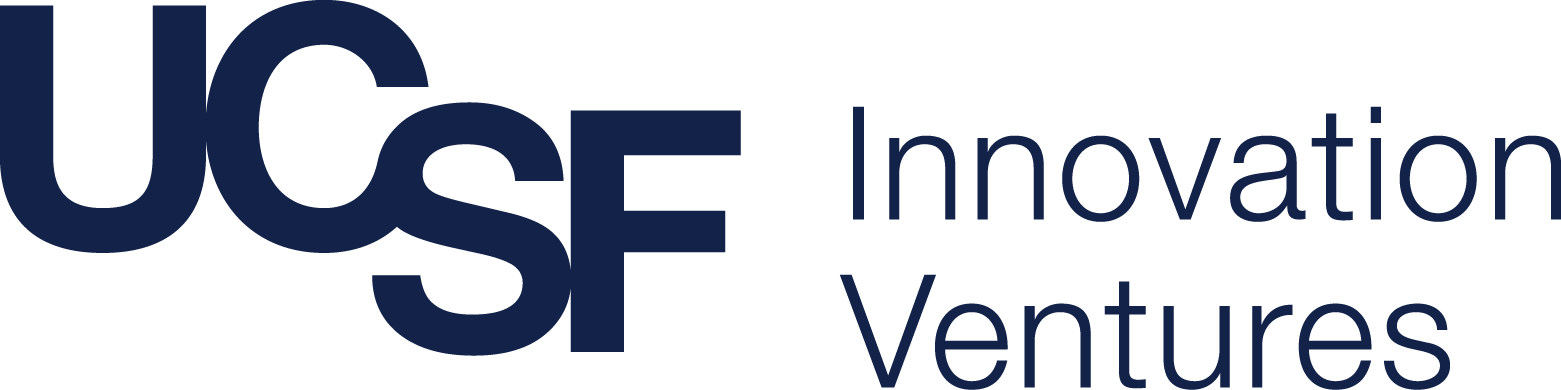 40